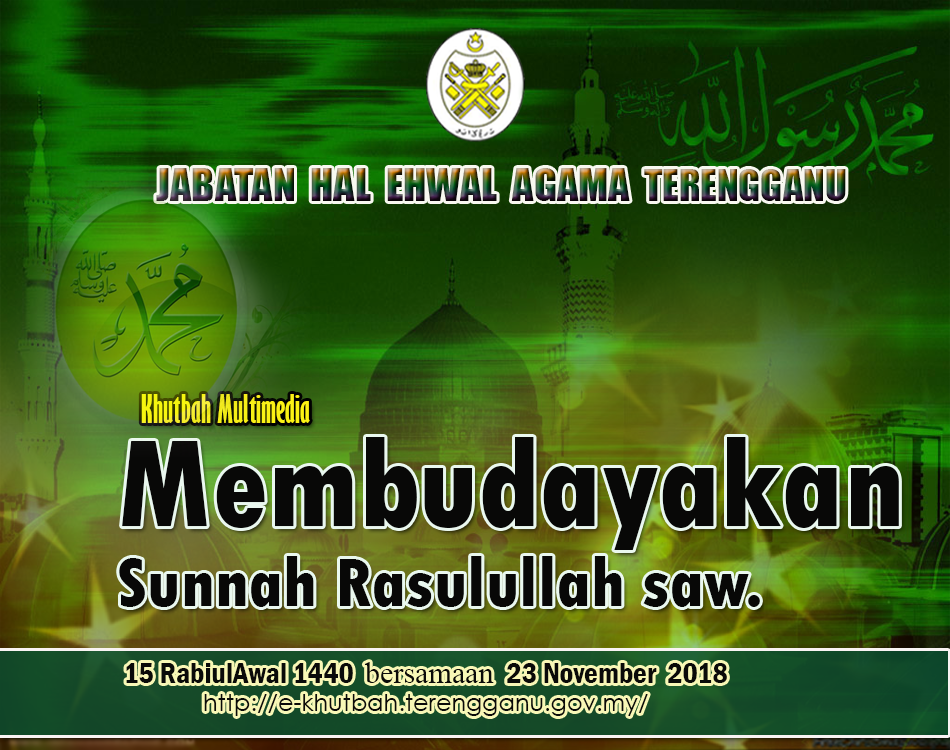 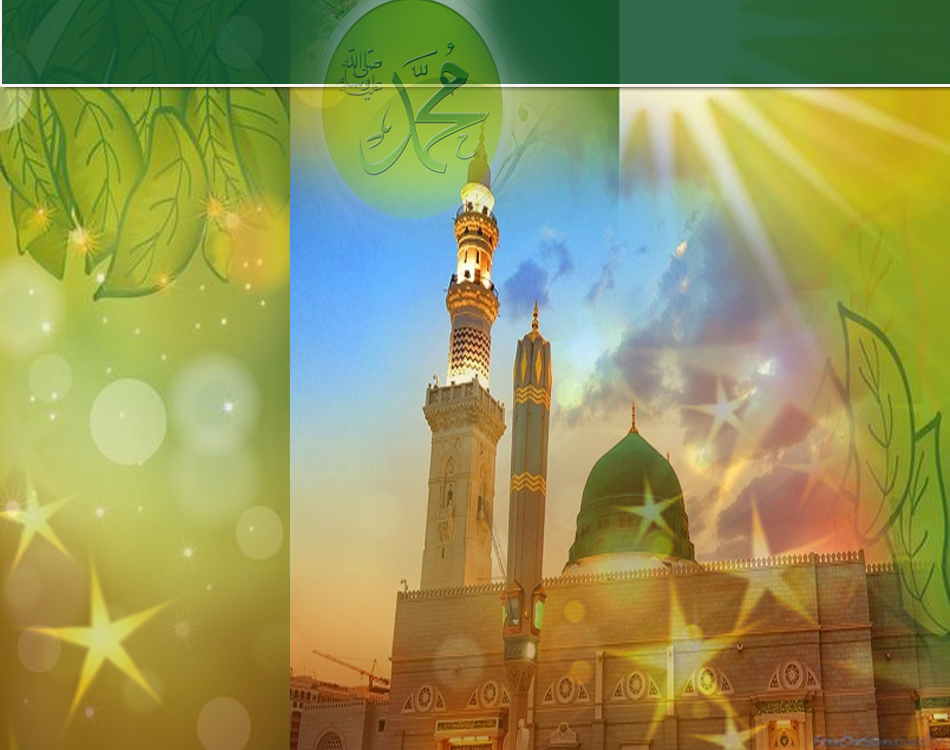 Pujian Kepada Allah S.W.T.
الْحَمْدُ للهِ
Segala puji-pujian hanya bagi 
Allah S.W.T.
Firman Allah dalam 
Surah  An-Nisa’  : Ayat 170
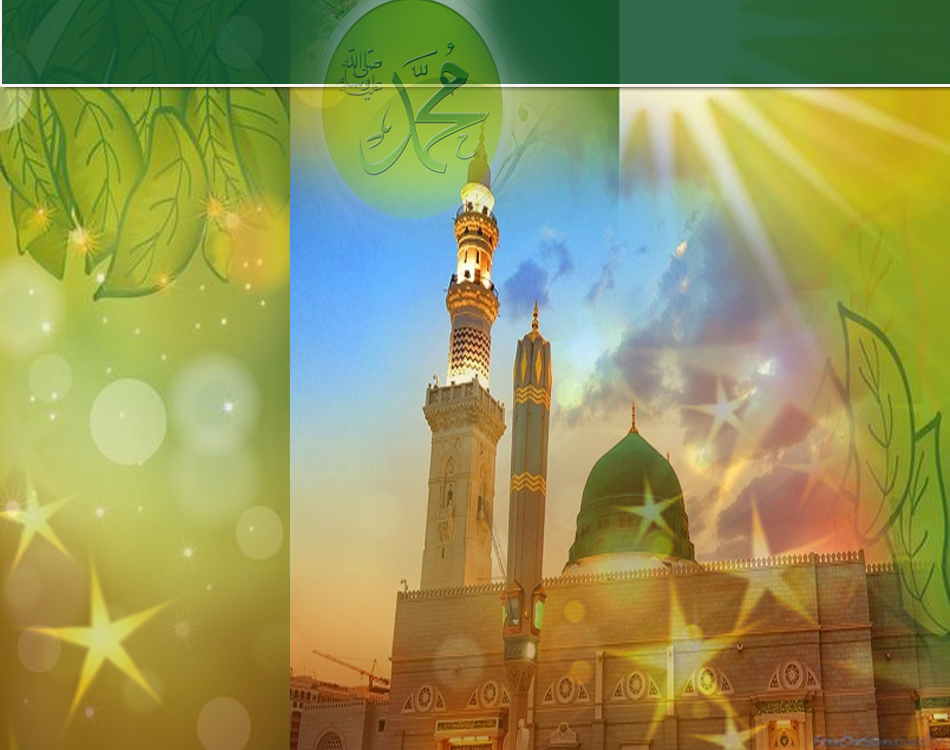 يَا أَيُّهَا النَّاسُ قَدْ جَاءَكُمُ الرَّسُولُ بِالْحَقِّ مِن رَّبِّكُمْ فَآمِنُواْ خَيْرًا لَّكُمْ وَإِن تَكْفُرُواْ فَإِنَّ لِلَّهِ مَا فِي السَّمَاوَاتِ وَالأَرْضِ وَكَانَ اللهُ عَلِيمًا حَكِيمًا
Wahai sekalian umat manusia! Sesungguhnya telah datang kepada kamu Rasul Allah (Muhammad S.A.W) dengan membawa kebenaran dari Tuhan kamu, maka berimanlah kamu (kerana yang demikian itu) amat baiknya bagi kamu. Dan jika kamu kufur ingkar ( maka kekufuran kamu itu tidak mendatang kerugian apa-apa kepada Allah, kerana sesungguhnya bagi Allah jualah segala yang ada di langgit dan bumi; dan Allah sentiasa Mengetahui, lagi Maha Bijaksana.
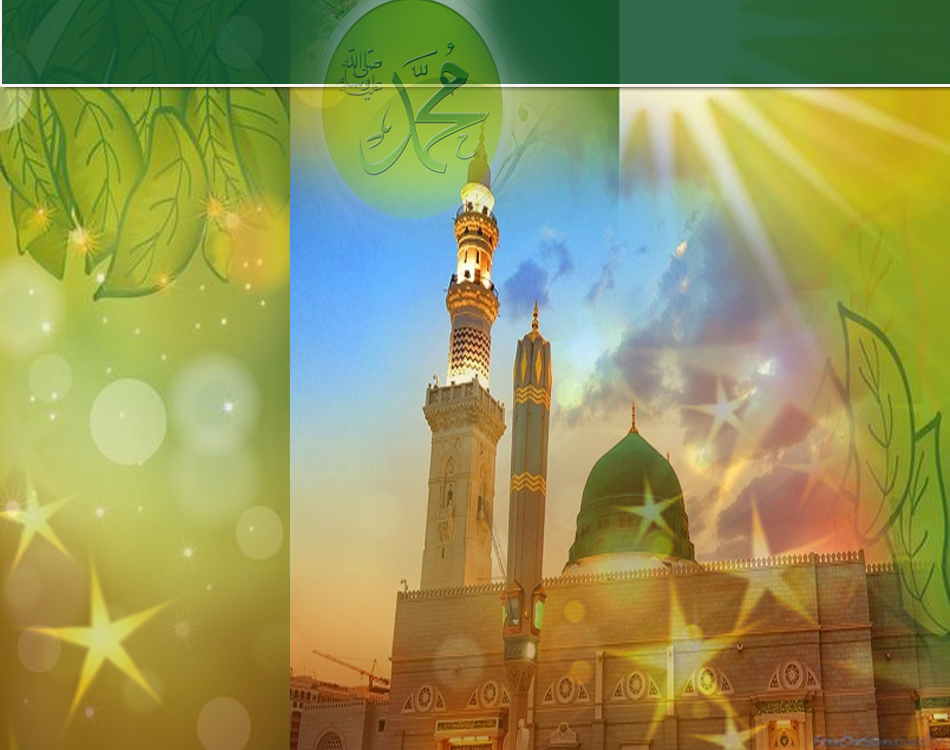 Syahadah
وَأَشْهَدُ أَن لآ إلَهَ إِلاَّ اللهُ وَحْدَهُ لاَ شَرِيْكَ لَهُ، وَأَشْهَدُ أَنَّ مُحَمَّدًا عَبْدُهُ وَرَسُولُهُ
Aku naik saksi bahawasanya tiada Tuhan selain Allah Yang Maha Esa, tiada sekutu bagiNya, dan aku bersaksi Nabi Muhammad SAW adalah hamba dan utusanNya
Selawat Ke Atas 
Nabi Muhammad S.A.W
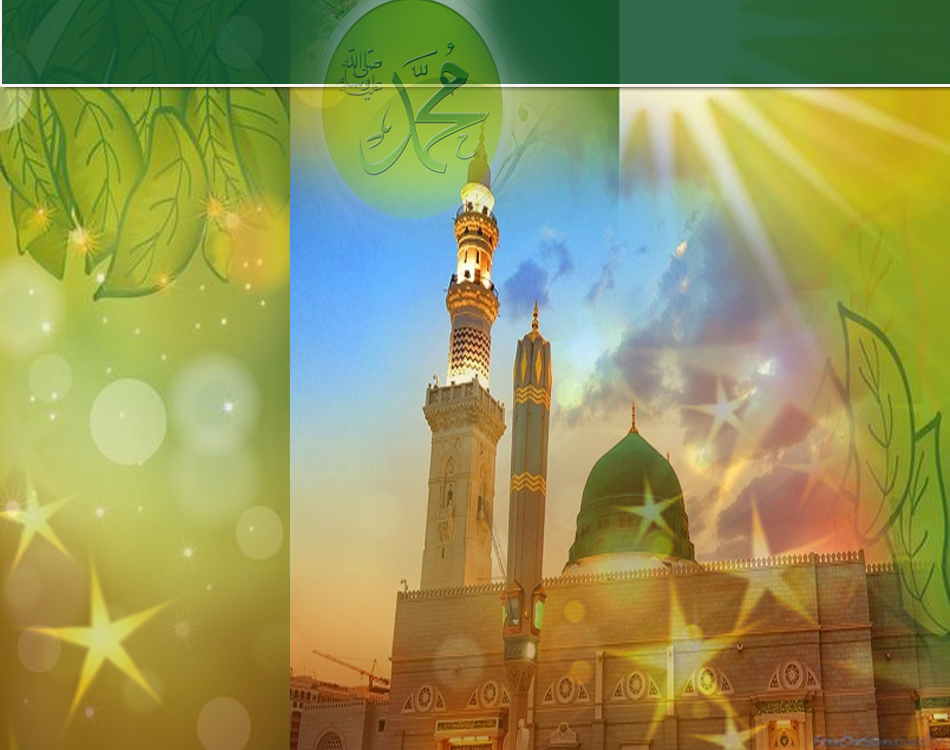 اللَّهُمَّ صَلِّ وَسَلِّمْ وَبَارِكْ عَلَى سَيِّدِنَا مُحَمَّدٍ وَعَلَى آلِهِ وَأَصْحَابِهِ الأَخْيَارِ
Ya Allah, cucurilah rahmat, kesejahteraan dan keberkatan ke atas penghulu kami, nabi Muhammad S.A.W dan ke atas keluarganya, dan ke atas para sahabatnya
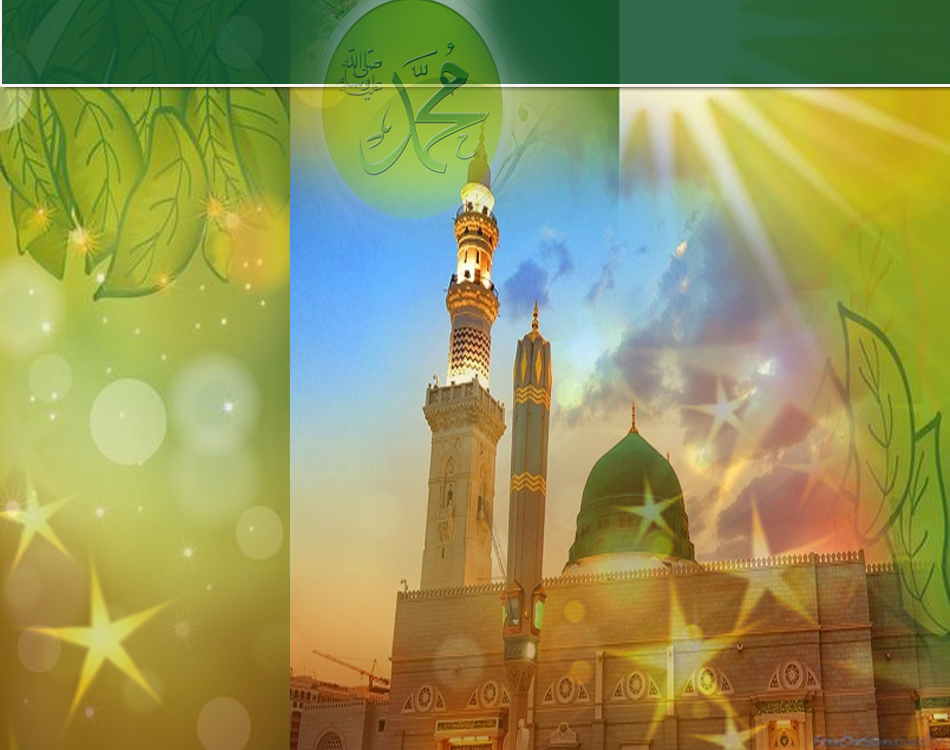 Wasiat Taqwa
اتَّقُوْا اللهَ، أُوْصِيْكُمْ وَإِيَّايَ بِتَقْوَى اللهِ، 
فَقَدْ فَازَ الْمُتَّقُوْنَ
Bertaqwalah kepada Allah, aku berpesan kepada semua agar bertaqwa kepada Allah, sesungguhnya telah berjaya orang yang bertakwa.
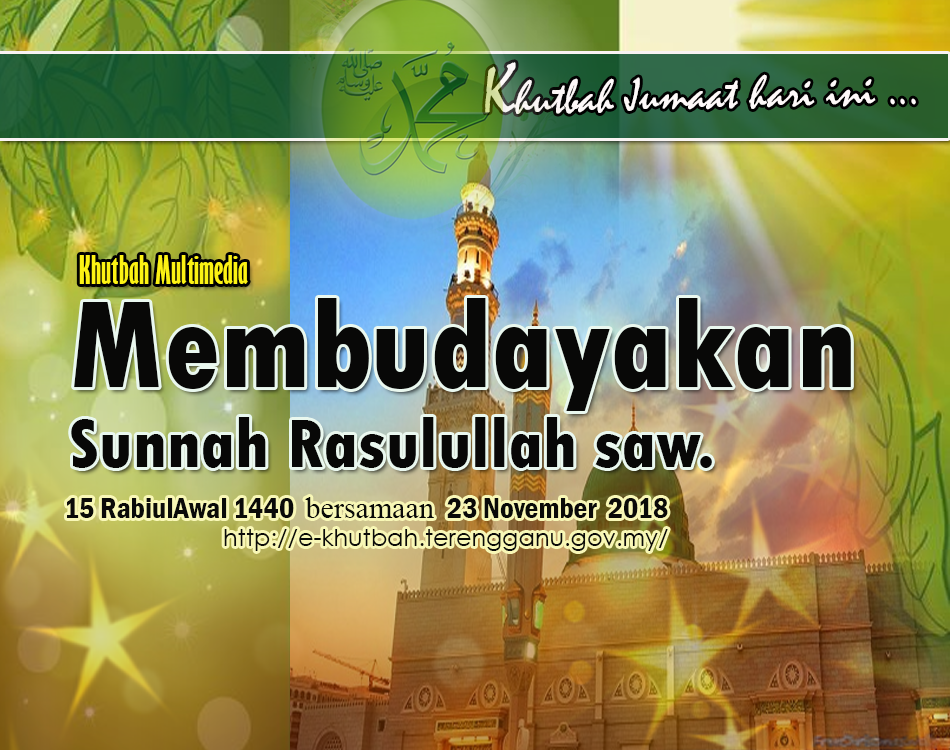 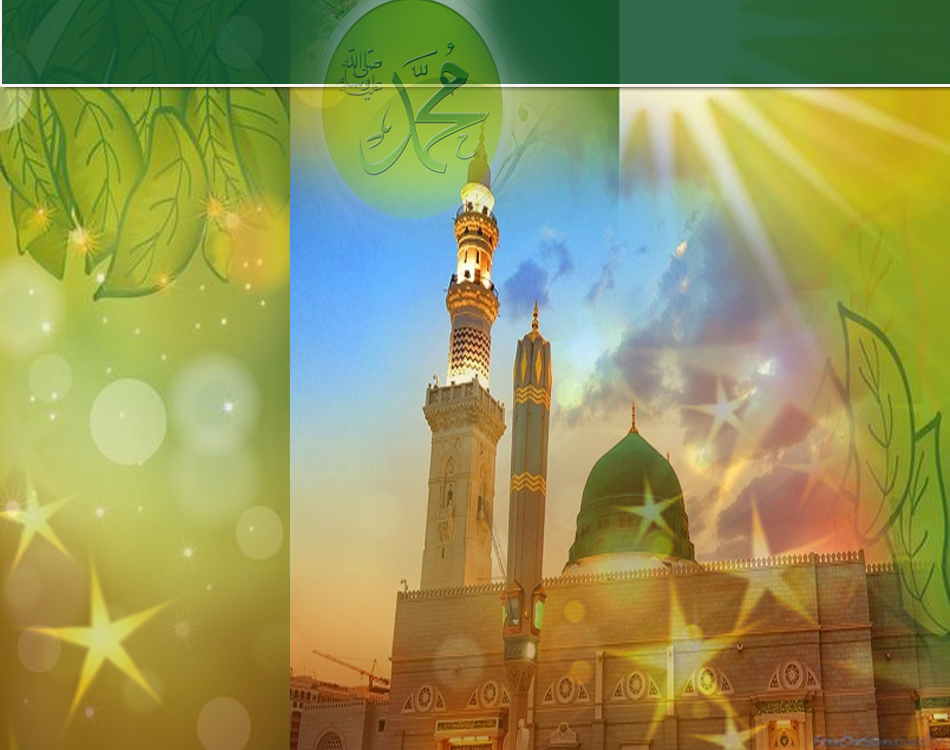 Sabda Rasulullah S.A.W
تَرَكْتُ فِيْكُمْ أَمْرَيْنِ لَنْ تَضِلُّوا مَا تَمَسَّكْتُمْ بِهِمَا كِتَابَ اللهِ وَسُنَّةَ نَبِيِّهِ
Aku tinggalkan kepada kamu dua perkara yang kamu sekali-kali tidak akan sesat selagi mana kamu berpegang dengan kedua-duanya iaitu kitab Allah dan Sunnah Nabi.
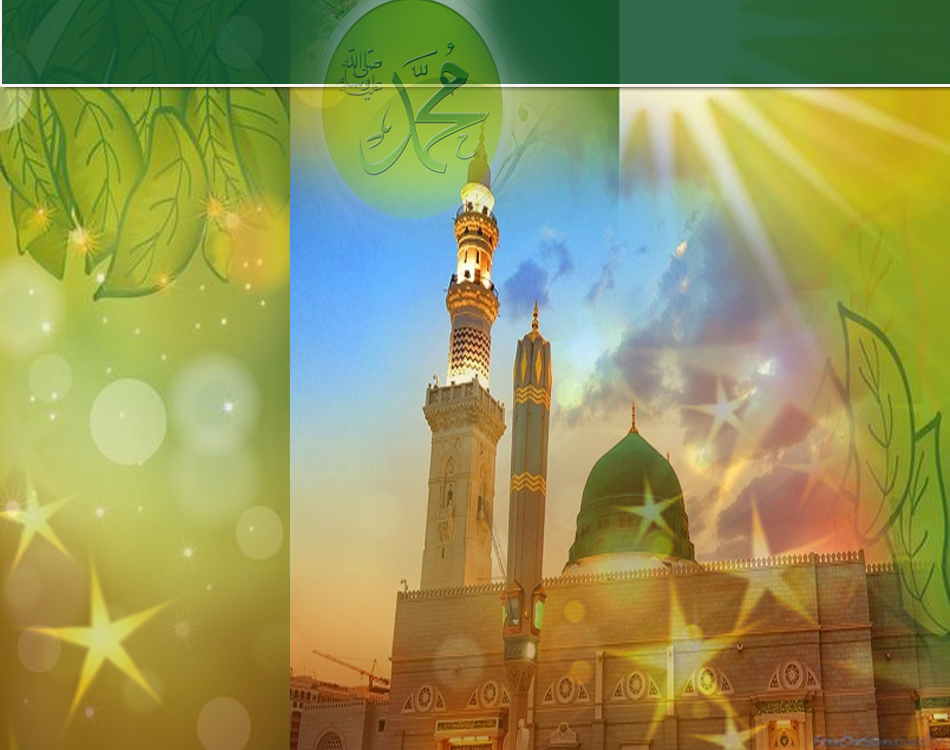 Mengingati Sunnah dan perjuangan 
Rasulullah S.A.W
Perarakan
Sambutan Maulidur Rasul
Atau
Ceramah
Memperingati sunnah dan perjuangan Rasulullah SAW?
Sekadar keraian bermusim
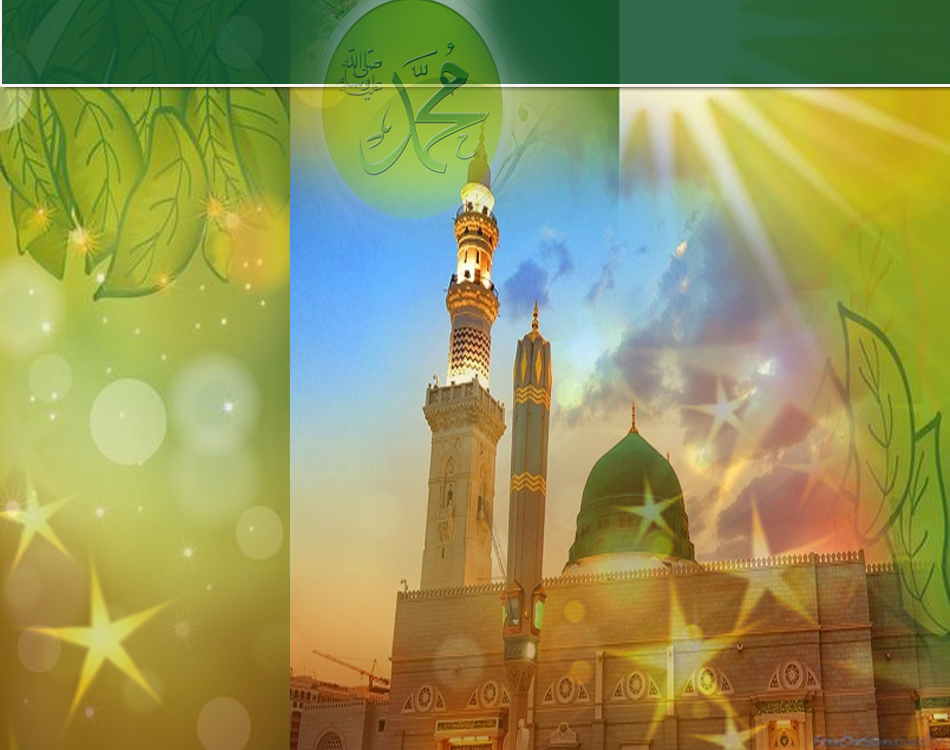 Pengertian Sunnah
Sesuatu yang bersumber 
daripada Rasulullah S.A.W
Teladani dan contohi kehidupan Rasulullah SAW
Firman Allah dalam 
Surah Ali Imran: Ayat 31
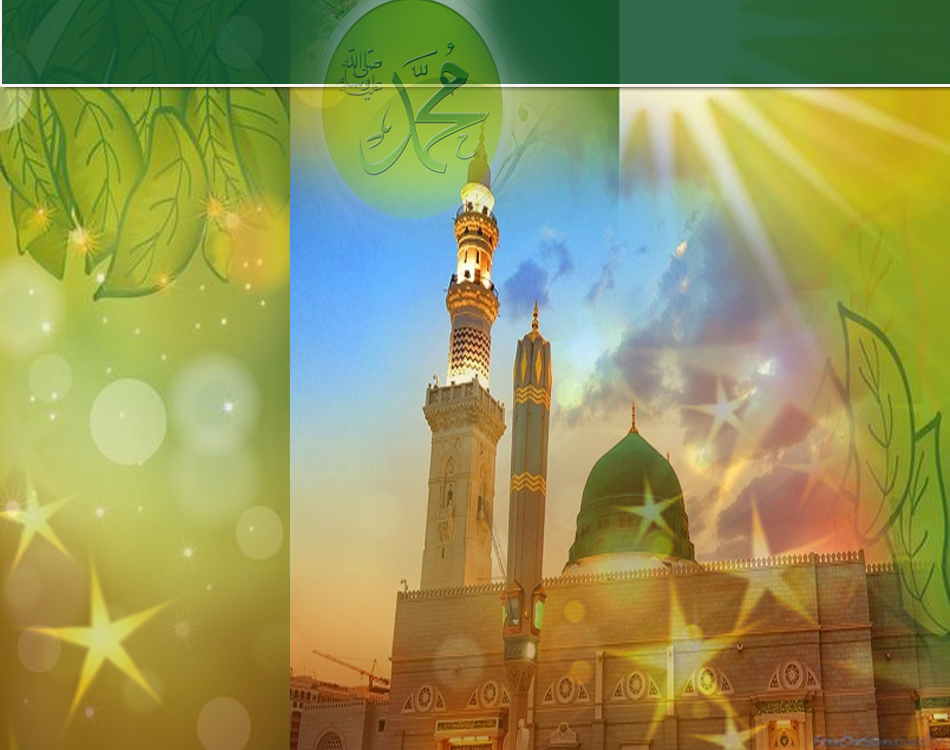 قُلْ إِن كُنتُمْ تُحِبُّونَ اللهَ فَاتَّبِعُونِي يُحْبِبْكُمُ اللهُ وَيَغْفِرْ لَكُمْ ذُنُوبَكُمْ وَاللهُ غَفُورٌ رَّحِيمٌ
Katakanlah: Jika benar kamu mengasihi Allah maka ikutilah daku, nescaya Allah mengasihi kamu serta mengampunkan dosa-dosa kamu. Dan Allah Maha Pengampun, lagi Maha Mengasihani.
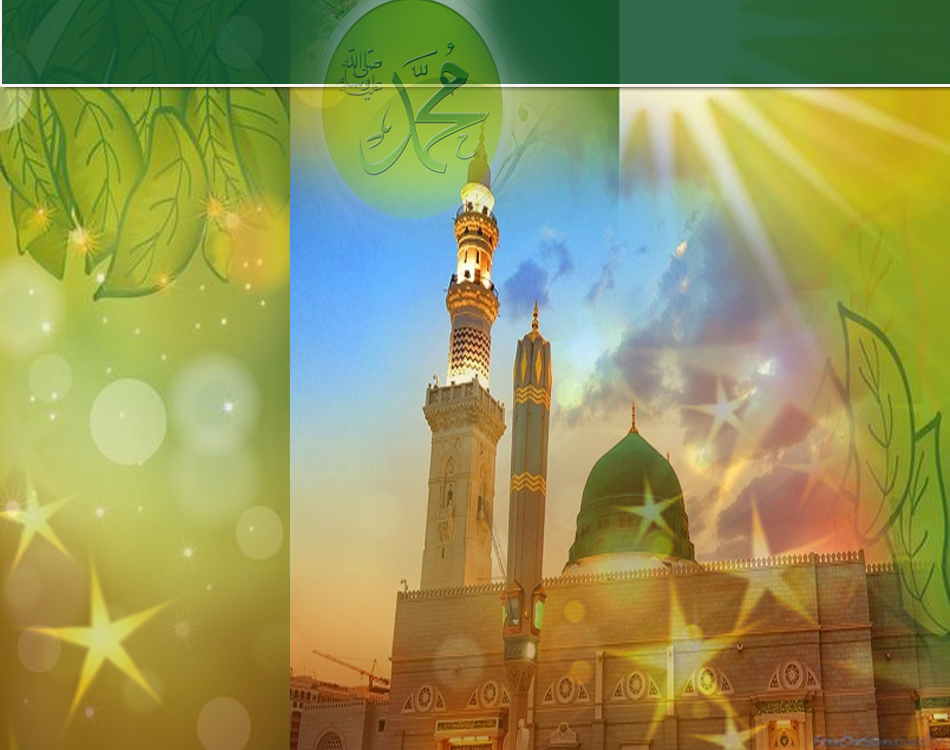 Situasi hari ini berkaitan sunnah
Tumpu pada 
penampilan zahir
Pemakaian 
serban dan jubah
Kebersihan
dan kekemasan
Tinggal yang 
lebih utama
Amal berpoligami
Ikut kehendak 
dan selera
Abai hak isteri
dan anak-anak
Masyarakat bertelagah 
dalam isu sunnah yang kecil...
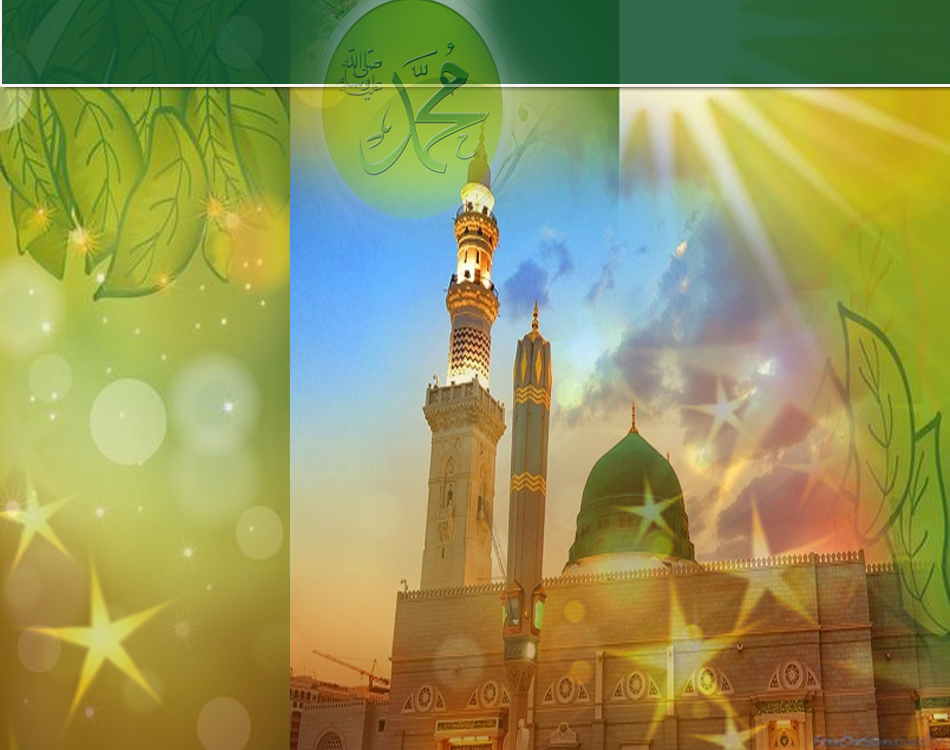 tetapi…Tinggalkan sunnah yang besar
Jaga adat dan akhlak
Tegakkan keadilan
Pelihara amanah
Suburkan budaya ilmu
Jalin ikatan ukhuwwah
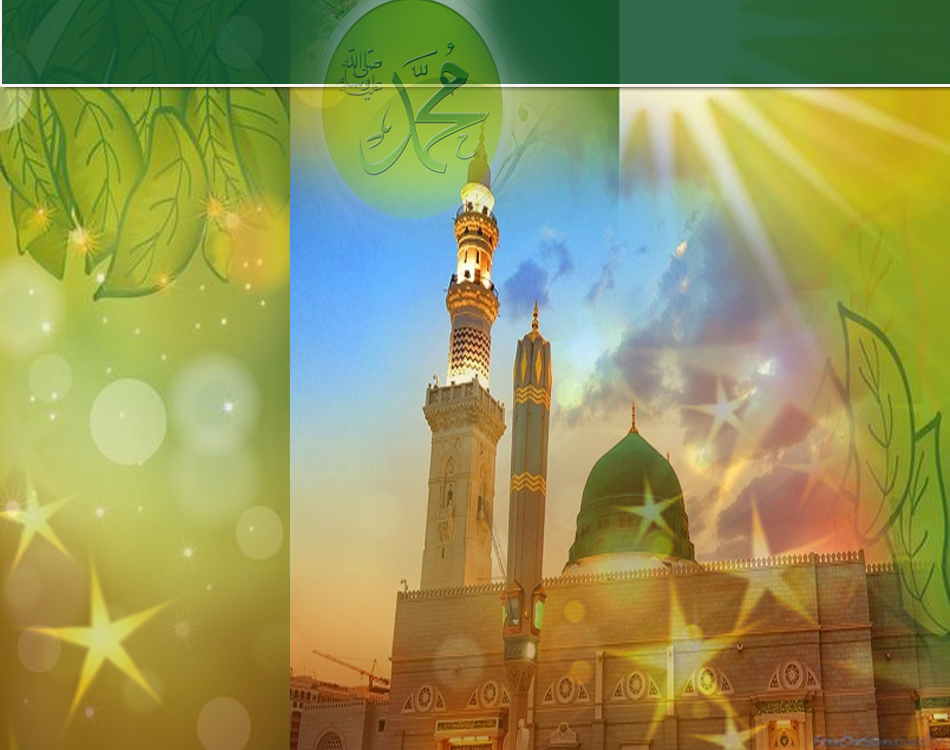 Budayakan sunnah dalam 
setiap lapangan kehidupan
Kenali keperibadiaan dan fahami prinsip perjuangan
Amalkan sunnah pada diri
Anjurkan orang lain
 untuk menurutinya
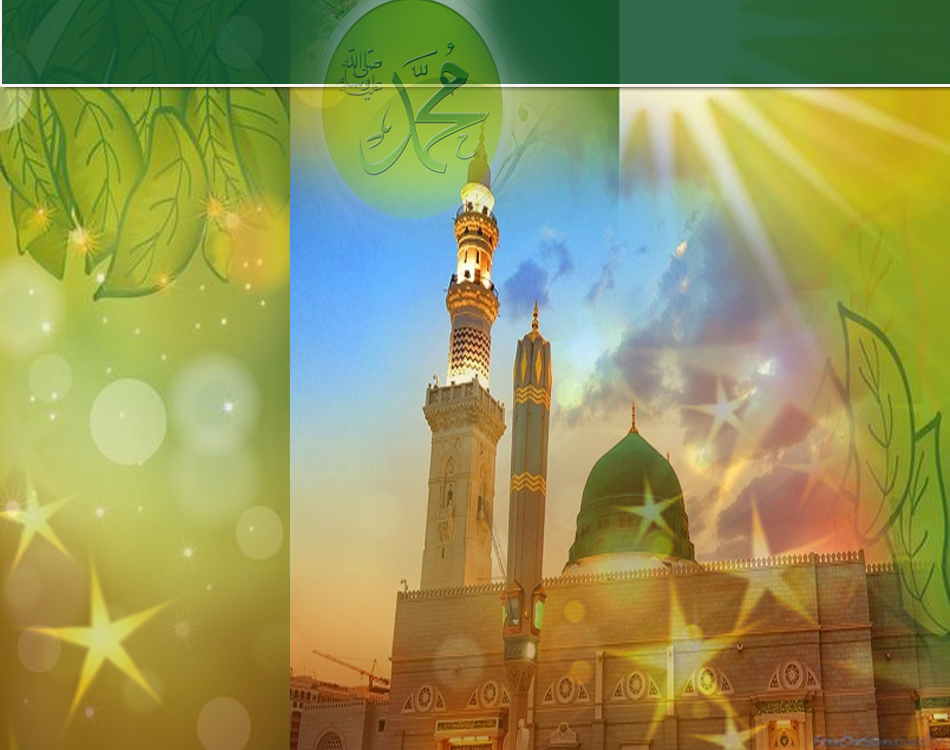 Cabaran dalam arus pemodenan
Pandangan dan 
gaya hidup Barat
Anggapan sunnah 
ketinggalan zaman
Proses pemodenan 
meruntuhkan nilai hidup dan moral
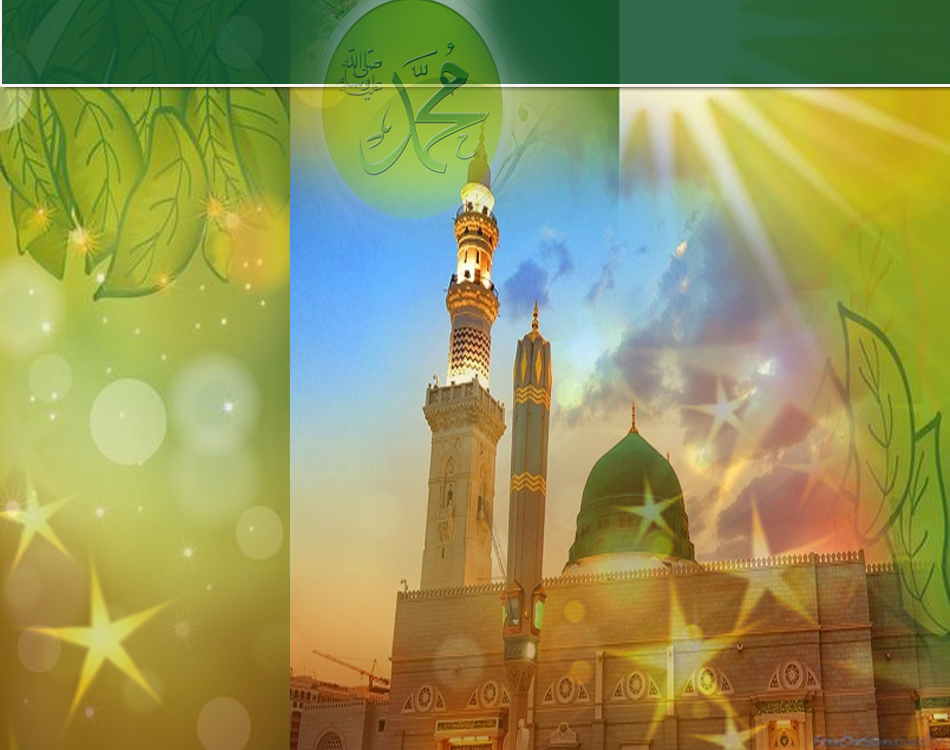 Realiti kepincangan hidup hari ini
Contoh:
Konsep kebebasan dan 
hak asasi dijulang
Tiada lagi istilah benar atau salah
Pembudayaan sunnah 
           adalah benteng masyarakat untuk membendung diri dari budaya songsang
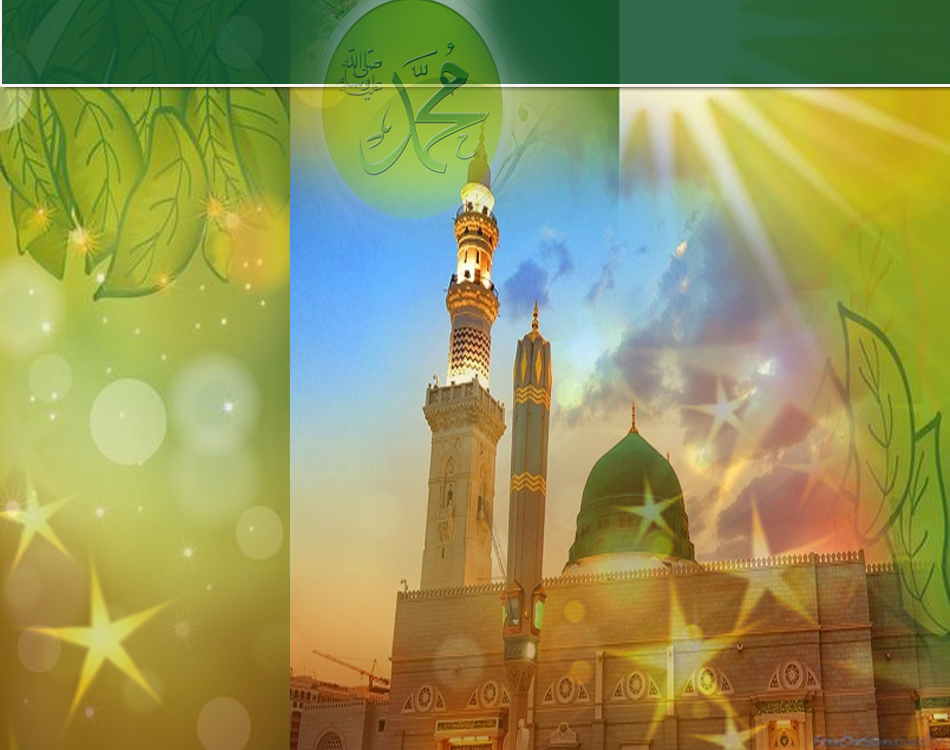 Sabda Rasulullah S.A.W
مَنْ أَحْيَا سُنَّةً مِنْ سُنَّتِى، فَعَمِلَ بِهَا النَّاسُ، كَانَ لَهُ مِثْلُ أَجْرِ مَنْ عَمِلَ بِهَا، لاَ يَنْقُصُ مِنْ أُجُورِهِمْ شَيْئًا
Barangsiapa yang menghidupkan satu sunnah dari sunnah-sunnahku, kemudian diamalkan oleh manusia, maka dia akan mendapat pahala seperti pahala orang-orang yang mengamalkannya, dengan tidak mengurangi pahala mereka sedikit pun“
[Hadith diriwayatkan oleh Ibnu Majah]
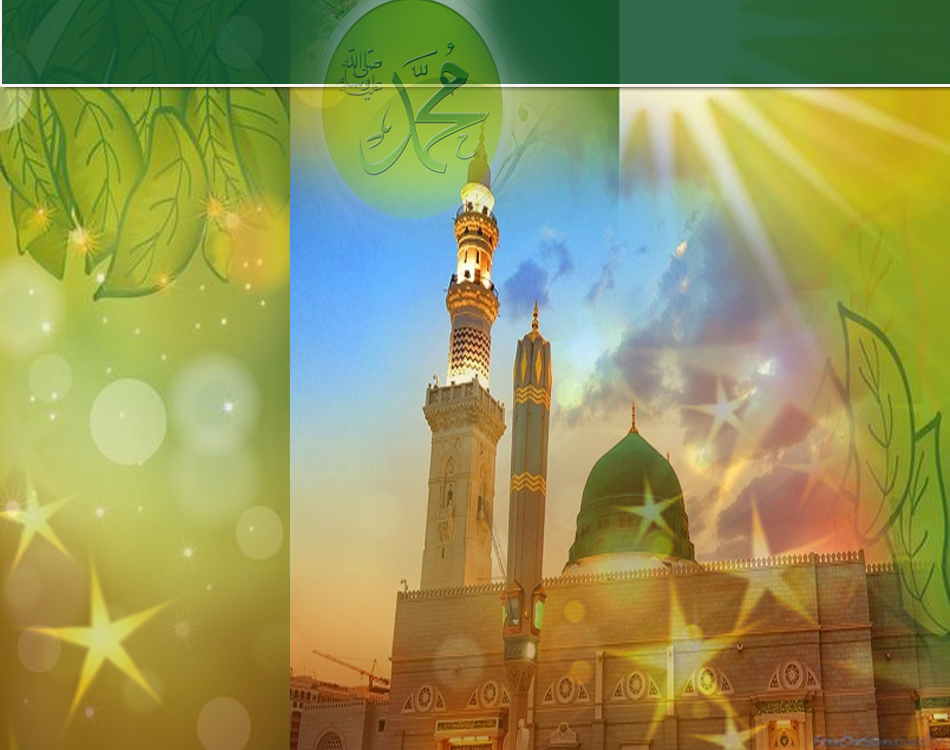 Keutamaan besar bagi yang
menghidupkan sunnah Rasulullah S.A.W
Imam Al-Bukhari berkata:
“Bahawa orang Muslim yang paling utama 
adalah orang yang menghidupkan 
sunnah-sunnah Rasulullah SAW yang 
telah ditinggalkan, maka bersabarlah 
wahai para pencipta sunnah Rasulullah S.A.W, 
  kerana sesungguhnya  kalian adalah orang yang 
paling sedikit jumlahnya di kalangan manusia”.
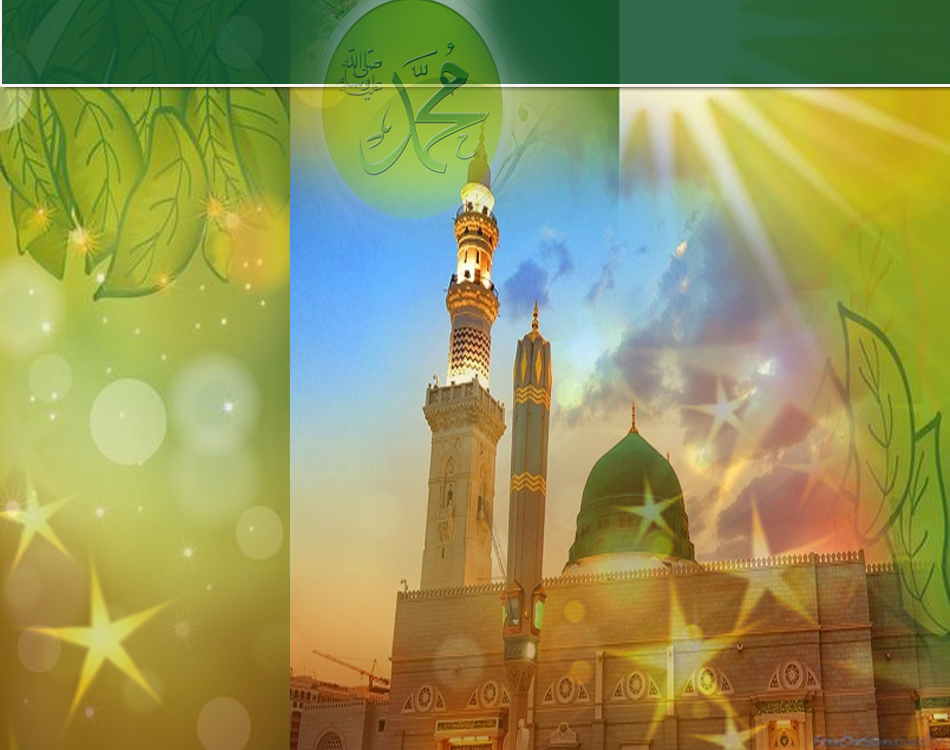 Hidupkan sunnah Rasulullah S.A.W
Sunnah harus diajar, difahami, 
diteladani dan disuburkan
Bersama membentuk diri, keluarga 
dan masyarakat
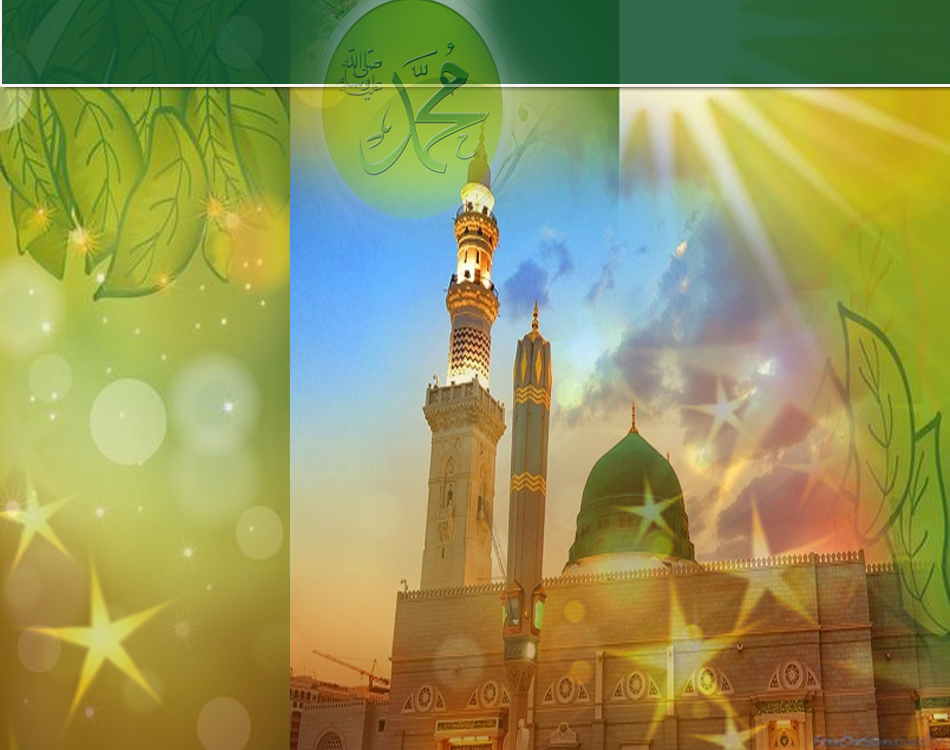 Firman Allah Taala dalam 
Surah Al-Ahzab: ayat 21
لَقَدْ كَانَ لَكُمْ فِي رَسُولِ اللهِ أُسْوَةٌ حَسَنَةٌ لِّمَن كَانَ يَرْجُو اللهَ وَالْيَوْمَ الآخِرَ وَذَكَرَ اللهَ كَثِيرًا
“Sesungguhnya telah ada pada (diri) Rasulullah SAW itu contoh tauladan yang baik bagimu iaitu bagi orang yang mengharap (rahmat) Allah dan (kedatangan) hari khiamat dan dia banyak menyebut Allah.”
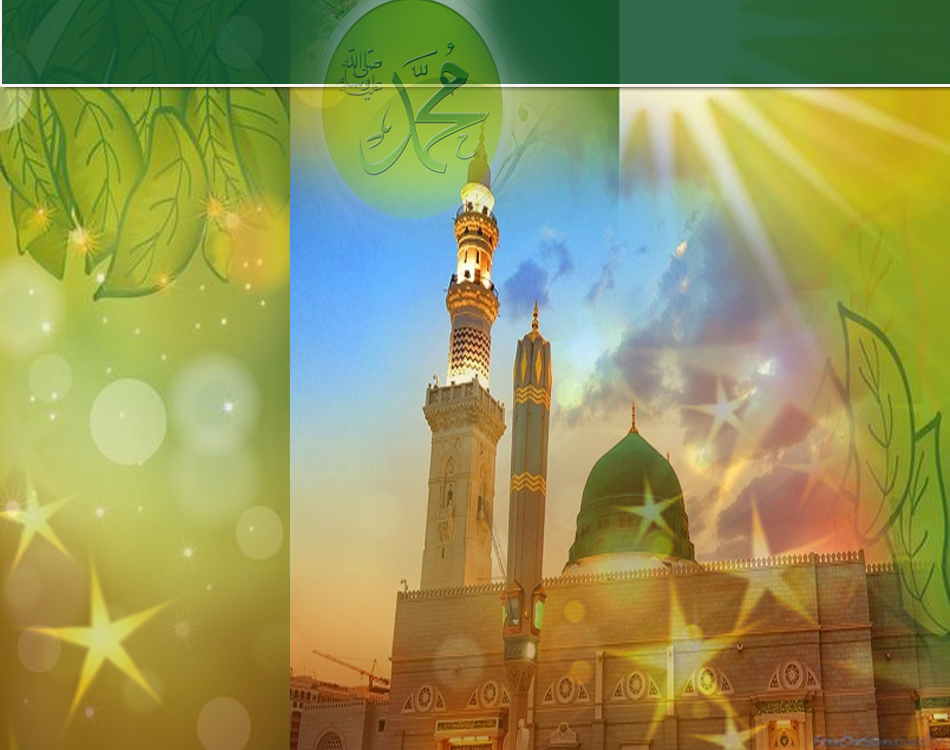 بَارَكَ اللهُ ِلىْ وَلَكُمْ بِالْقُرْءَانِ الْعَظِيْمِ، وَنَفَعَنِى وَاِيَّاكُمْ بِمَا فِيْهِ مِنَ الأَيَاتِ وَالذِّكْرِ الْحَكِيْمِ، وَتَقَبَّلَ مِنِّي وَمِنْكُمْ تِلاوَتَهُ إِنَّهُ هُوَ السَّمِيعُ الْعَلِيْمُ. أَقُوْلُ قَوْلِيْ هَذَا، وَأَسْتَغْفِرُ اللهَ الْعَظِيْمَ لِيْ وَلَكُمْ وَلِسَآئِرِ الْمُسْلِمِيْنَ وَالْمُسْلِمَاتِ، وَالْمُؤْمِنِيْنَ وَالْمُؤْمِنَاتِ فَاسْتَغْفِرُوْهُ، فَيَا فَوْزَ الْمُسْتَغْفِرِيْنَ، وَياَ نَجَاةَ التَّآئِبِينَ.
Doa Antara Dua Khutbah
Aamiin Ya Rabbal Aalamin..
Tuhan Yang Memperkenankan Doa Orang-orang Yang Taat, Berilah Taufik Kepada Kami 
Di Dalam Mentaatimu, Ampunilah Kepada 
Mereka Yang 
Memohon Keampunan.
Aamiin
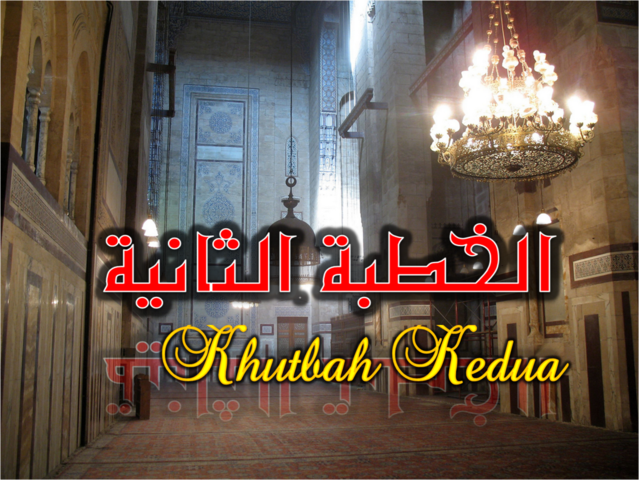 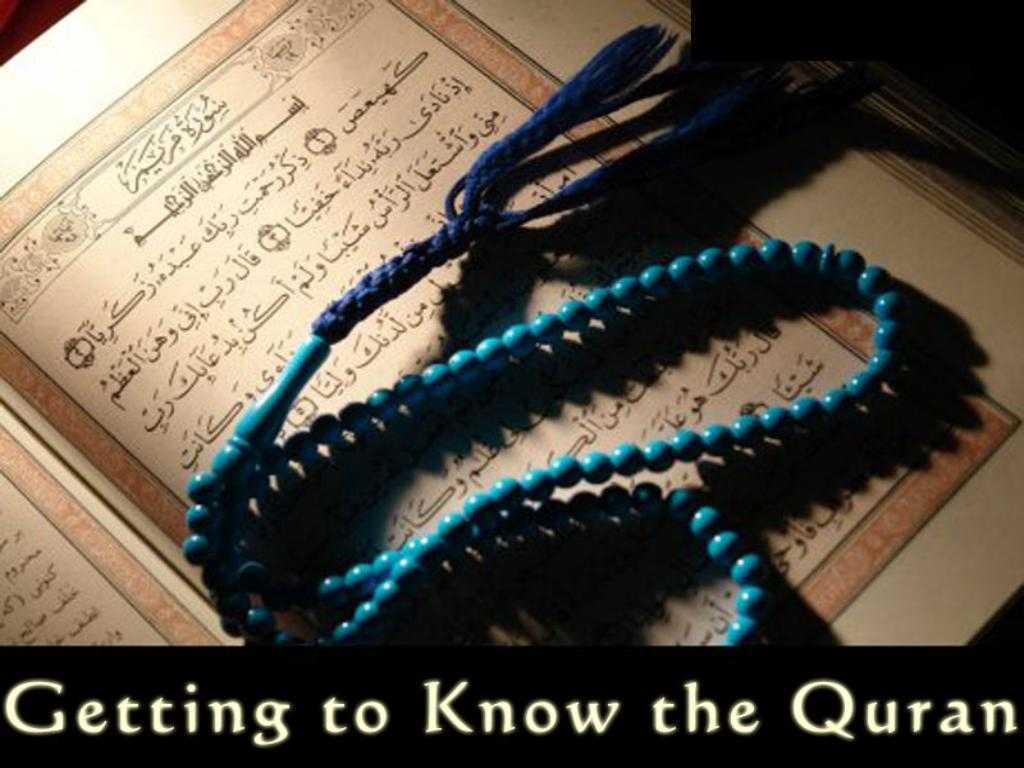 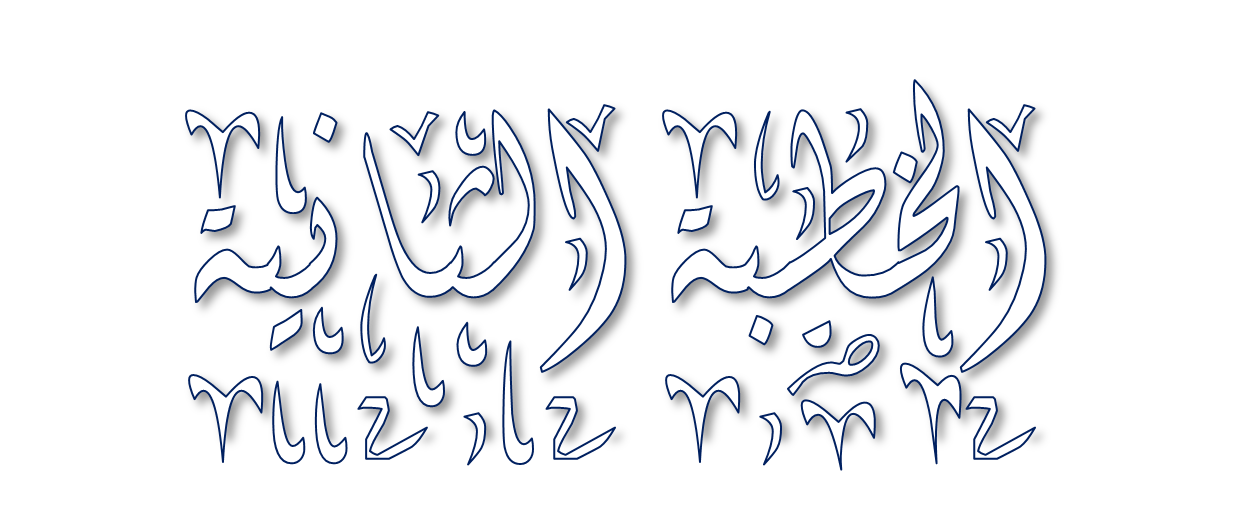 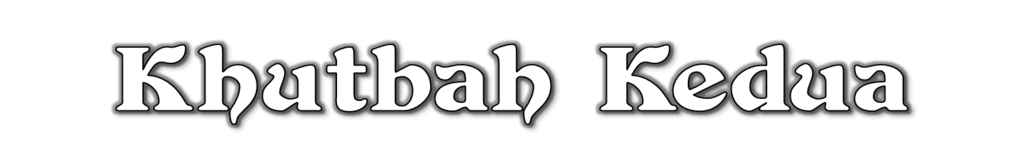 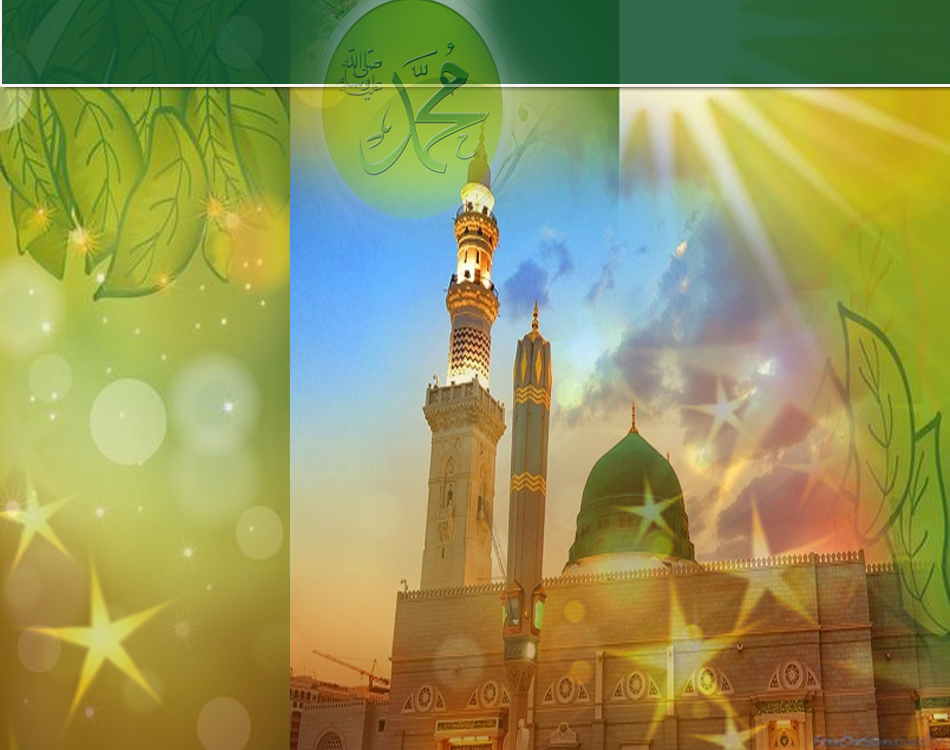 Pujian Kepada Allah S.W.T.
الْحَمْدُ لِلَّهِ
Segala puji-pujian hanya bagi 
Allah SWT
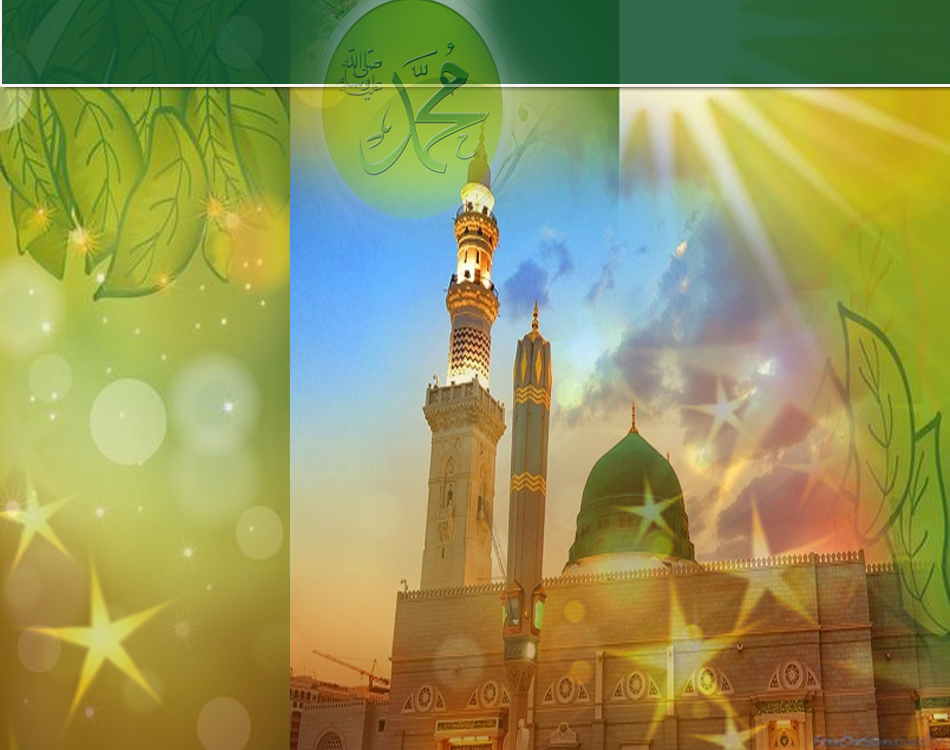 Syahadah
وَأَشْهَدُ أَن لآ إِلَهَ إِلاَّ اللهُ وَحْدَهُ لاَ شَرِيْكَ لَهُ، وَأَشْهَدُ أَنَّ سَيِّدَنَا مُحَمَّدًا عَبْدُهُ وَرَسُوْلُهُ.
Dan aku bersaksi  bahawa sesungguhnya tiada tuhan melainkan Allah Yang Maha Esa, tiada sekutu bagiNya dan juga aku bersaksi bahawa penghulu kami, nabi Muhammad S.A.W adalah hambaNya dan rasulNya.
Selawat Ke Atas 
Nabi Muhammad S.A.W
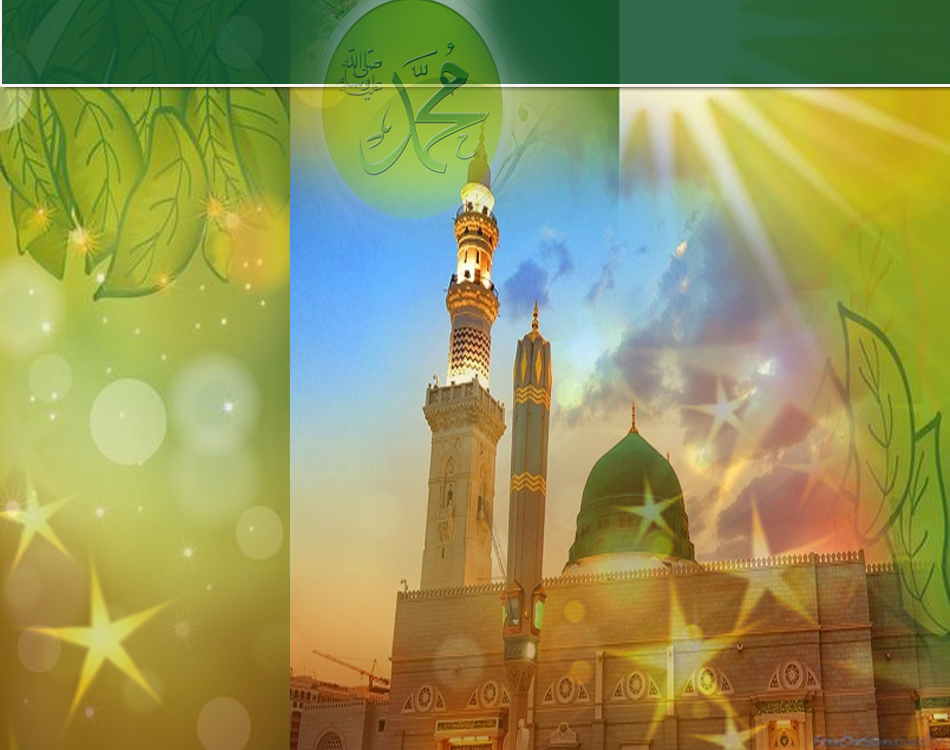 اللَّهُمَّ صَلِّ وَسَلِّمْ وَبَارِكْ عَلَى سَيْدِنَا مُحَمَّدٍ 
وَعَلَى آلِهِ وَصَحْبِهِ أَجْمَعِيْنَ
Ya Allah, Cucurilah rahmat, kesejahteraan  dan keberkatan ke atas penghulu kami  Nabi Muhammad S.A.W dan ke atas keluarganya dan para sahabatnya sekalian
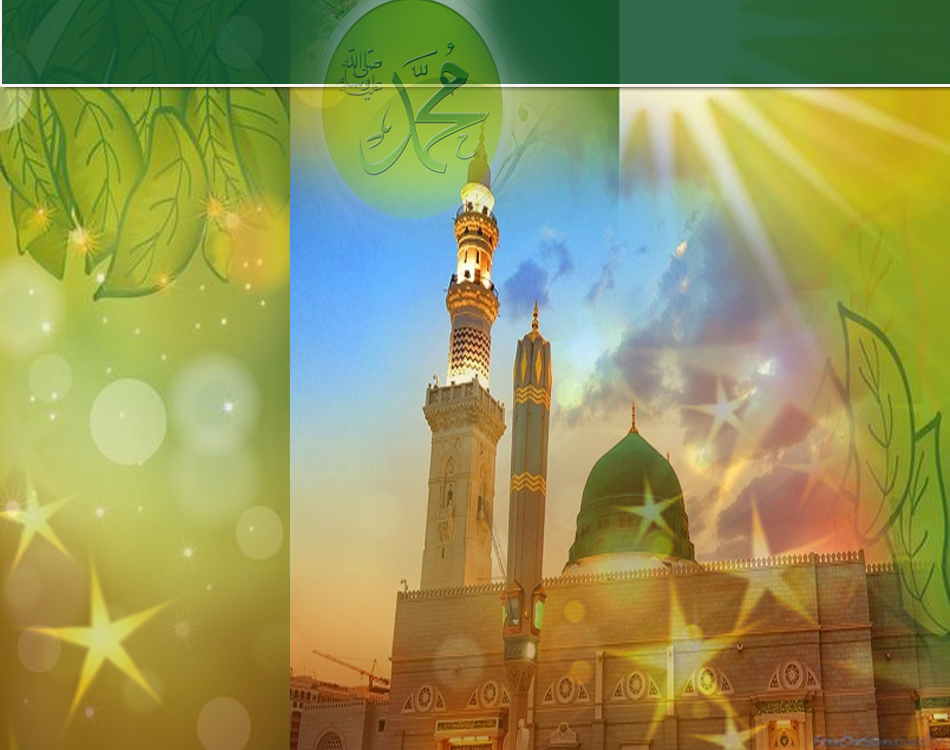 Wasiat Taqwa
اِتَّقُوا اللهَ، أُوْصِيْكُمْ وَنَفْسِيْ بِتَقْوَى اللهِ وَطَاعَتِهِ لَعَلَّكُمْ تُفْلِحُوْنَ.
Bertaqwalah kamu  kepada Allah, dan aku berpesan kepada kamu  dan kepada diri sendiri supaya bertaqwa kepada Allah, kerana sesungguhnya telah berjaya orang yang bertakwa.
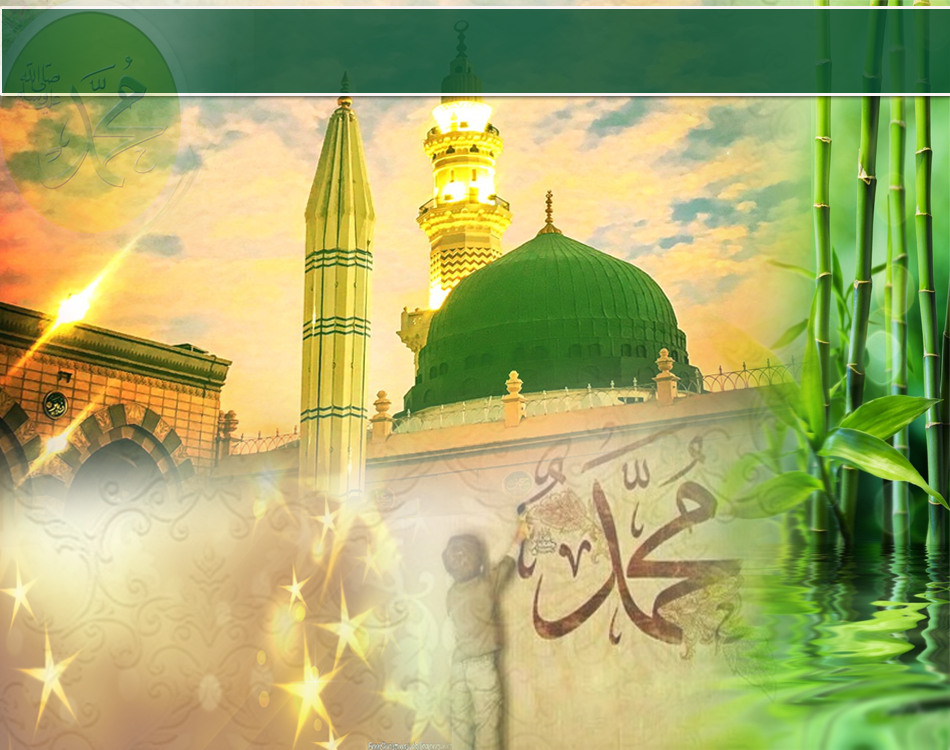 Antara kelebihan 
solat subuh berjemaah
Pertama : 	
Mendapat pahala qiamullail sepanjang malam.
Sabda Rasulullah s.a.w. :
مَنْ صَلَّى الْعِشَاءَ فِي جَمَاعَةٍ فَكَأَنَّمَا قَامَ نِصْفَ اللَّيْلِ، 
وَمَنْ صَلَّى الصُّبْحَ فِي جَمَاعَةٍ فَكَأَنَّمَا صَلَّى اللَّيْلَ كُلَّهُ.
Sesiapa yang solat Isyak berjemaah, maka sesungguhnya ia seperti mendirikan malam dengan ibadat separuh malam. Sesiapa yang solat subuh berjemaah, adalah seperti seorang yang bangun beribadat sepanjang malam.
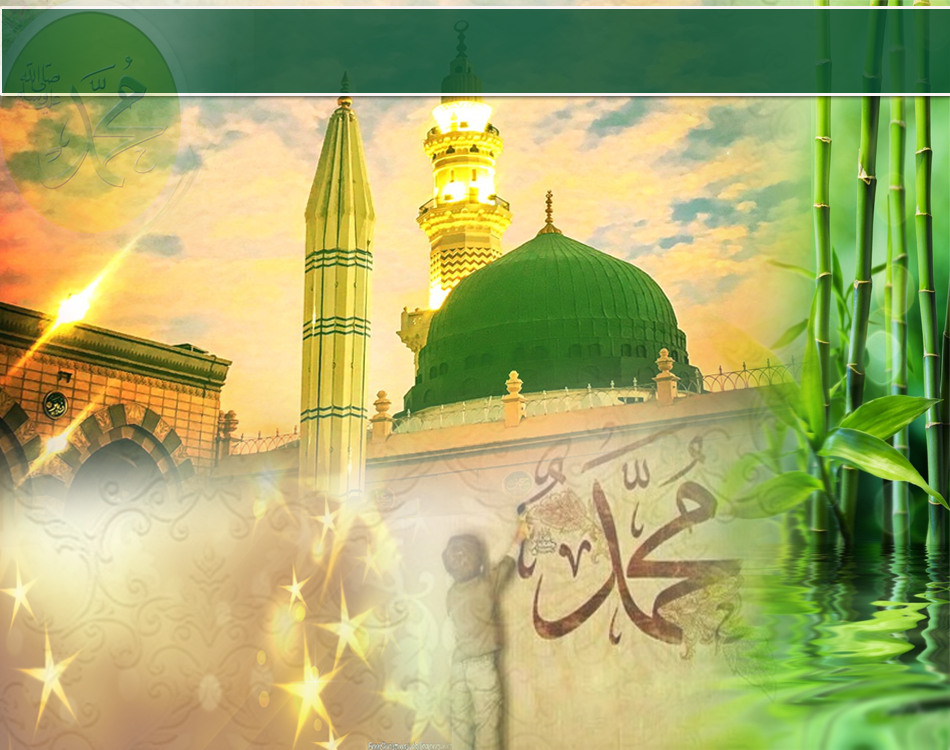 Antara kelebihan 
solat subuh berjemaah
Kedua : 	
Membebaskan diri dari sifat munafik.

Sabda Rasulullah s.a.w. :
لَيْسَ صَلاَةٌ أَثْقَلَ عَلَى الْمُنَافِقِيْنَ مِنَ الْفَجْرِ وَالْعِشَاءِ، 
وَلَوْ يَعْلَمُوْنَ مَا فِيْهِمَا لَأَتَوْهُمَا وَلَوْ حَبْوًا. متفق عليه
Solat yang paling berat ke atas orang-orang munafik ialah solat subuh dan solat isyak. Jikalau mereka tahu kelebihan yang terdapat pada keduanya, sudah tentu mereka akan datang ke masjid walaupun dalam keadaan merangkak.
Seruan
Selawat dan salam kepada Rasulullah s.a.w.
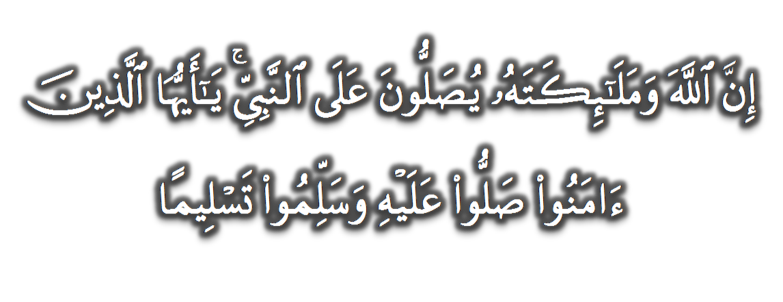 (Surah Al-Ahzab : Ayat 56)
“Sesungguhnya Allah Taala Dan Para MalaikatNya Sentiasa Berselawat Ke Atas Nabi (Muhammad).
Wahai Orang-orang Beriman! Berselawatlah Kamu 
Ke Atasnya Serta Ucapkanlah Salam Sejahtera Dengan Penghormatan Ke Atasnya Dengan Sepenuhnya”.
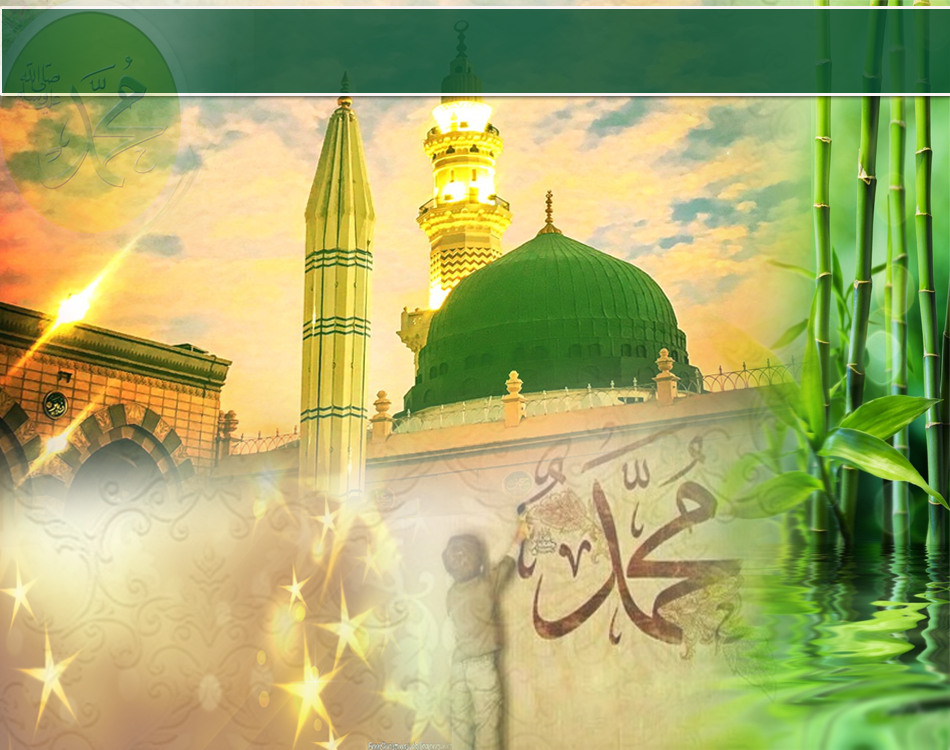 Sabda Rasulullah SAW
مَنْ صَلَّى عَلَىَّ وَاْحِدَةً صَلَّى اللهٌ عَلَيْهِ بِهَا عَشَرًا
Sesiapa yang berselawat ke atasku dengan satu selawat, nescaya Allah akan selawat ke atasnya dengan sepuluh selawat.
Selawat
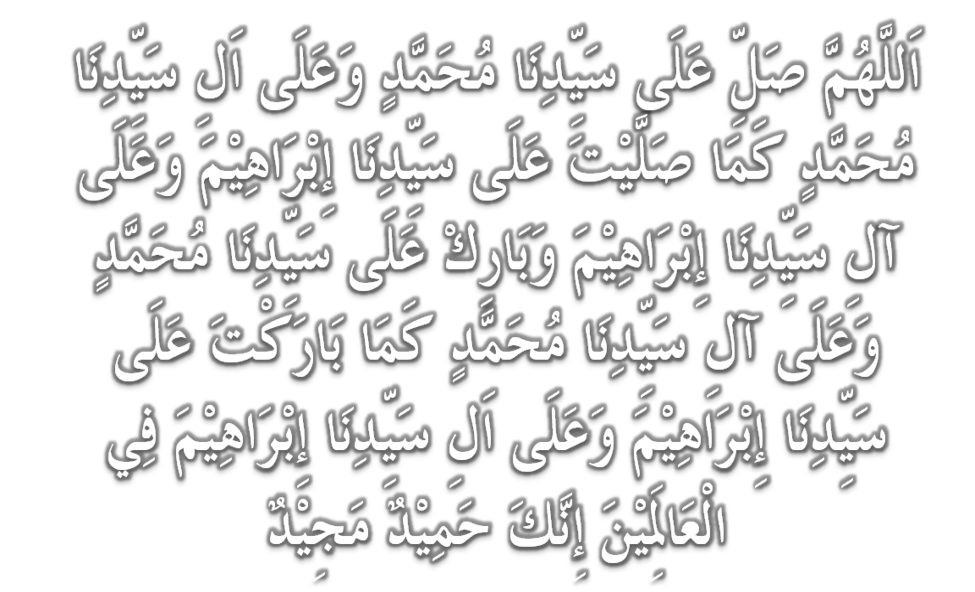 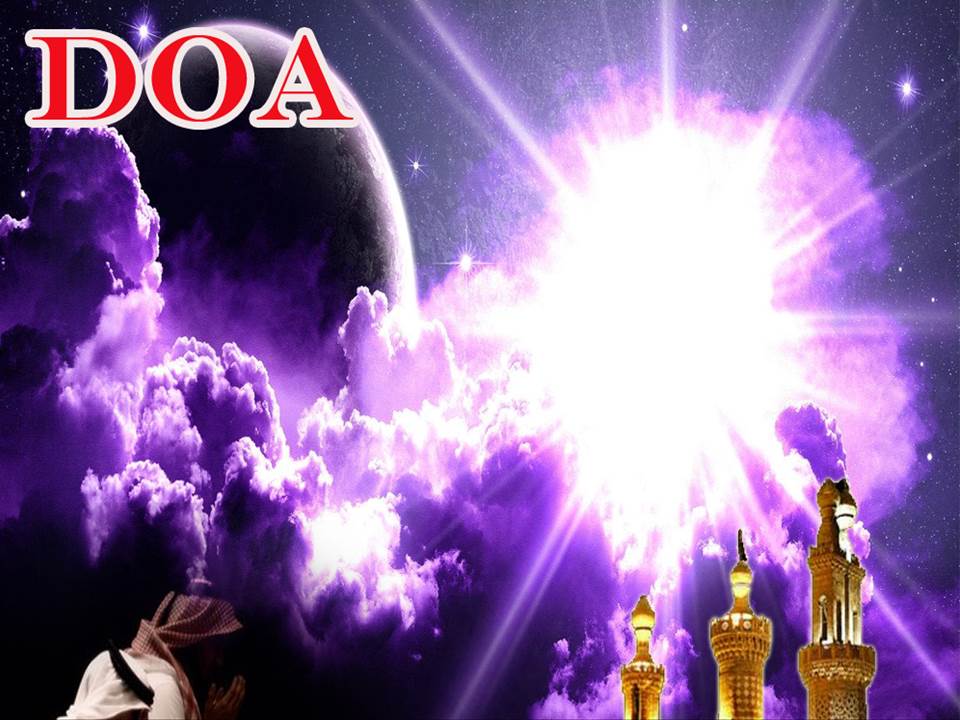 وَارْضَ اللَّهُمَّ عَنِ الْخُلَفَاءِ الرَّاشِدِيْنَ الْمَهْدِيِّيْنَ، سَادَتِنَا أَبِيْ بَكْرٍ وَعُمَرَ وَعُثْمَانَ وَعَلِيّ، وَعَنْ بَقِيَّةِ الصَّحَابَةِ أَجْمَعِيْنَ، وَعَنِ التَّابِعيْنَ وَتَابِعِى التَّابِعِيْنَ بِإِحْسَانٍ إِلَى يَوْمِ الدِّيْن.
Dan berilah keredhaan ke atas Khalifah 
ar-rasyidin, Abu Bakar, Omar, Uthman dan Ali, dan seluruh sahabat-sahabatnya serta pengikut- pengikut Baginda hingga hari pembalasan.
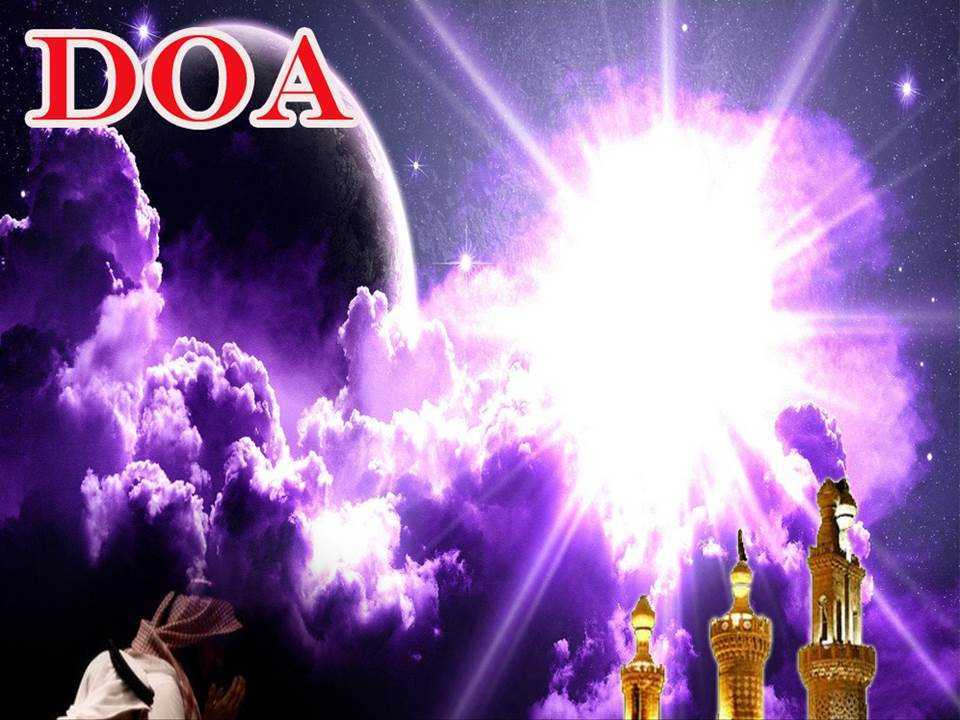 اللَّهُمَّ اغْفِرْ لِلْمُسْلِمِيْنَ وَالْمُسْلِمَاتِ، وَالْمُؤْمِنِيْنَ وَالْمُؤْمِنَاتِ، الأَحْيَاءِ مِنْهُمْ وَالأَمْوَات، 
إِنَّكَ سَمِيْعٌ قَرِيْبٌ مُجِيْبُ الدَّعَوَات.
Ya Allah, Ampunkanlah Dosa Golongan Muslimin Dan Muslimat, Mu’minin Dan Mu’minaat, samada yang  masih hidup atau yang telah mati. Sesungguhnya Engkau Maha Mendengar dan Maha Memakbulkan segala permintaan.
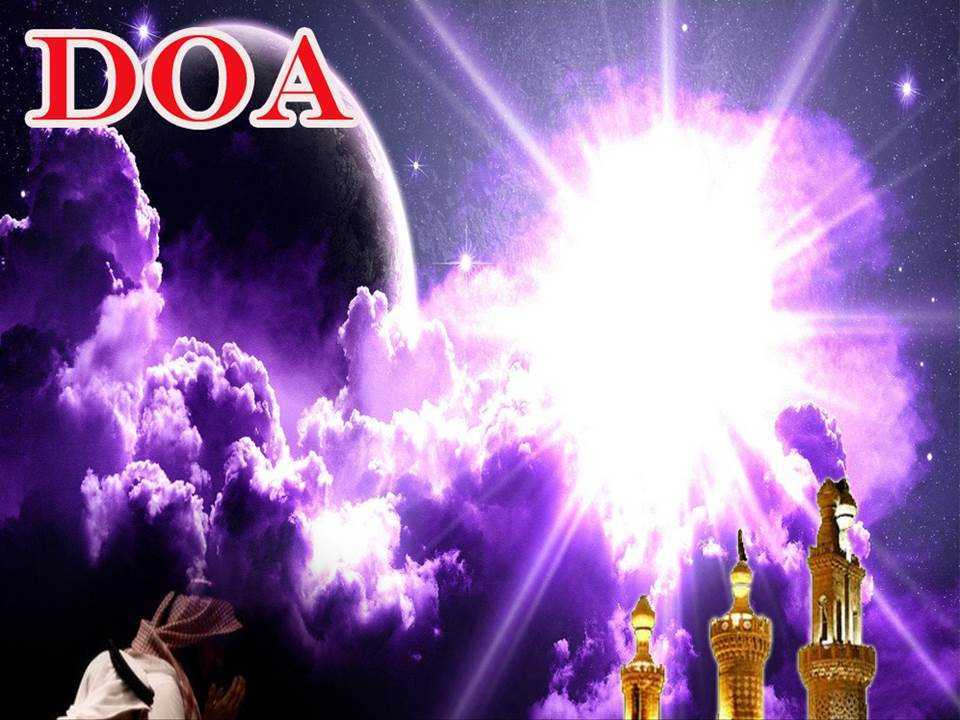 اللَّهُمَّ أَلِّفْ بَيْنَ قُلُوْبِنَا، وَأَصْلِحْ ذَاتَ بَيْنِنَا، وَاجْعَلْنَا مِنَ الرَّاشِدِيْن. اللَّهُمَّ أَحْسِنْ عَاقِبَتَنَا فِى الأُمُوْرِ كُلِّهَا، وَأَجِرْنَا مِنْ خِزْيِ الدُّنْيَا وَعَذَابِ الأَخِرَة، يَا رَبَّ الْعَالَمِيْن.
Ya Allah, lembutkanlah hati-hati kami.. perbaikilah hubungan antara kami. Dan jadilah kami golongan yang mendapat bimbingan daripadaMu. 
Ya Allah.. Perelokkan kesudahan kami dalam segala hal semuanya, dan lindungilah kami daripada kehinaan di dunia dan di akhirat. 
Wahai Tuhan sekalian alam..
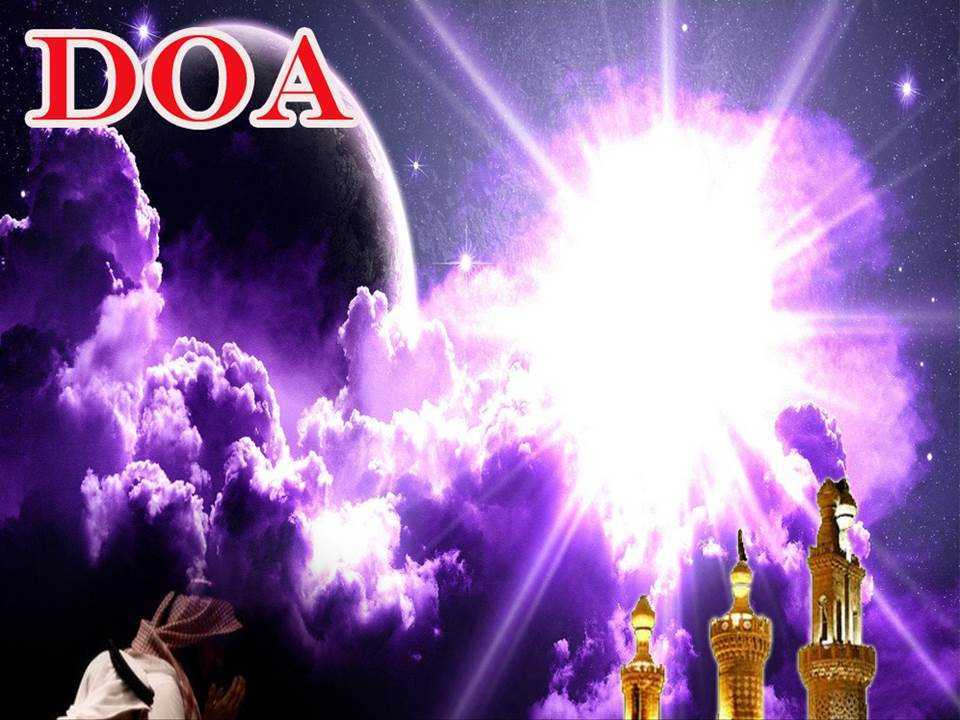 اللَّهُمَّ أَعِزَّ الْإِسْلَامَ وَالْمُسْلِمِيْنَ، وَأَذِلَّ الشِّرْكَ وَالْمُشْرِكِيْنَ، وَدَمِّرْ أَعْدَاءَكَ أَعْدَاءَ الدِّيْن وَانْصُرْ عِبَادَكَ الْمُؤْمِنِيْن.
Ya Allah! Daulatkan Islam dan muliakan orang Islam dan hinakanlah kesyirikan dan orang Musyrik, dan hancurkanlah musuh-musuh Islam dan berilah kemenangan kepada hamba-Mu.
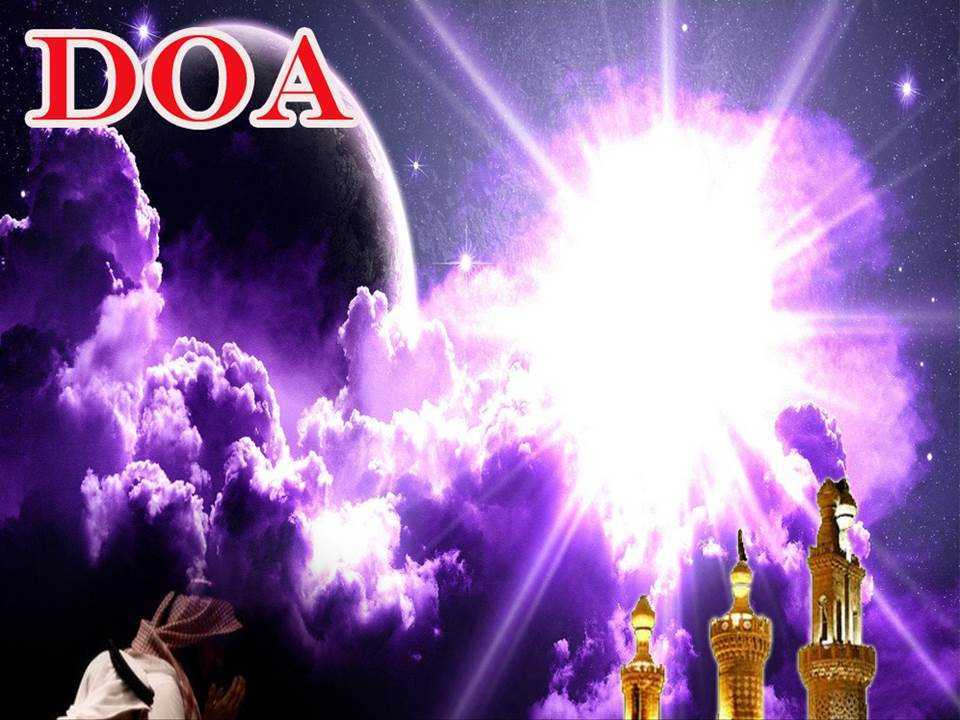 اللَّهُمَّ أَصْلِحْ لَنَا دِيْنَنَا الَّذِيْ هُوَ عِصْمَةُ أَمْرِنَا، وَأَصْلِحْ لَنَا دُنْيَانَا الَّتِيْ فِيْهَا مَعَاشُنَا، وَأَصْلِحْ لَنَا أَخِرَتَنَا الَّتِيْ فِيْهَا مَعَادُنَا، وَاجْعَلِ الْحَيَاةَ زِيَادَةً لَنَا فِيْ كُلِّ خَيْرٍ، وَاجْعَلِ الْمَوْتَ رَاحَةً لَنَا مِنْ كُلِّ شَرٍّ.
Ya Allah! Perbaikilah bagi kami agama kami kerana ia penjaga urusan kami, perbaikilah bagi kami dunia kami kerana didalamnya tempat kehidupan kami, perbaikilah bagi kami akhirat kami kerana ia tempat kembali kami, jadikanlah kehidupan sebagai kebaikan bagi kami dan jadikanlah kematian sebagai kerehatan kami daripada segala kejahatan.
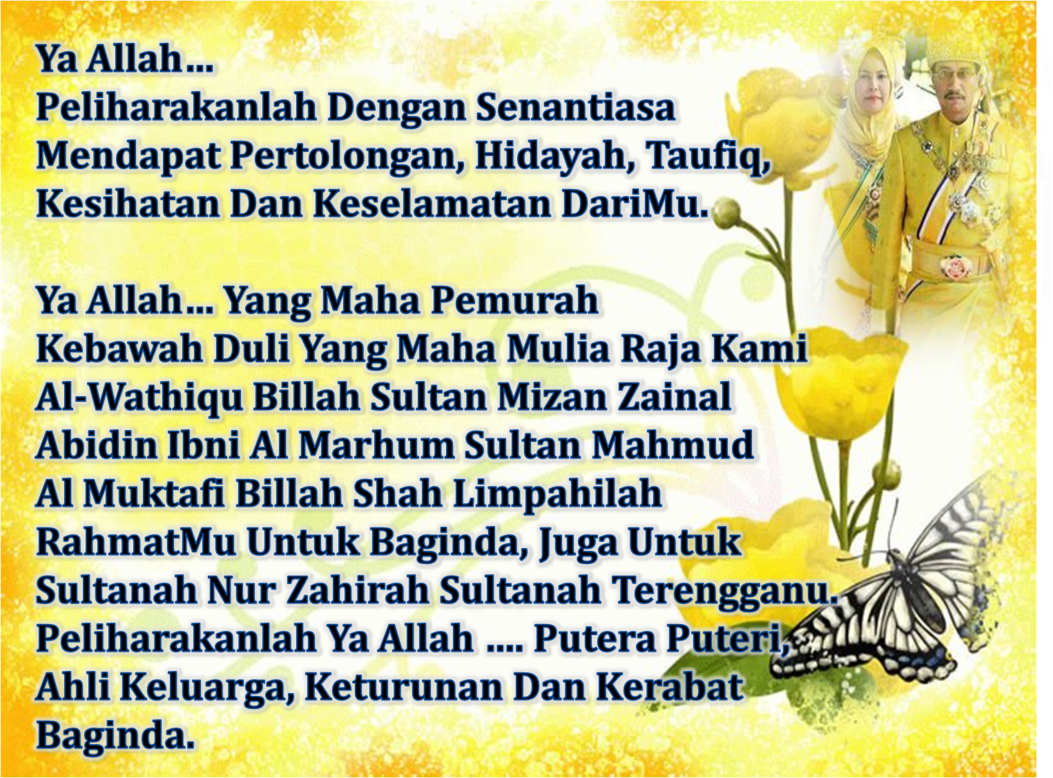 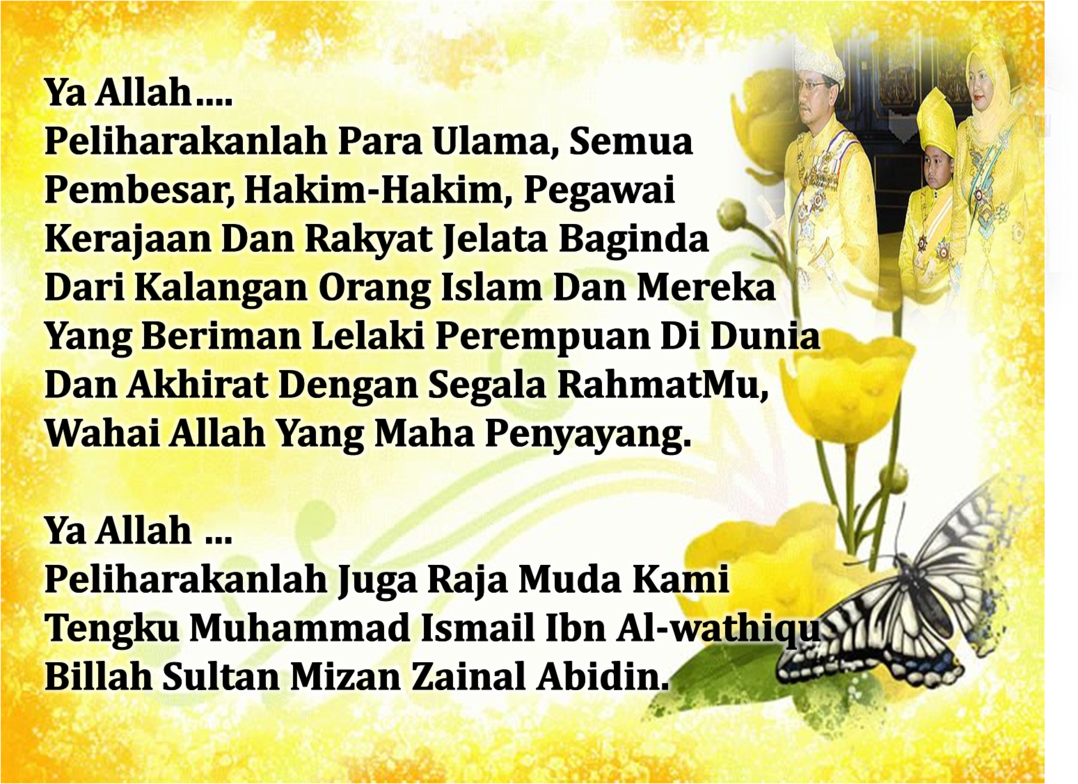 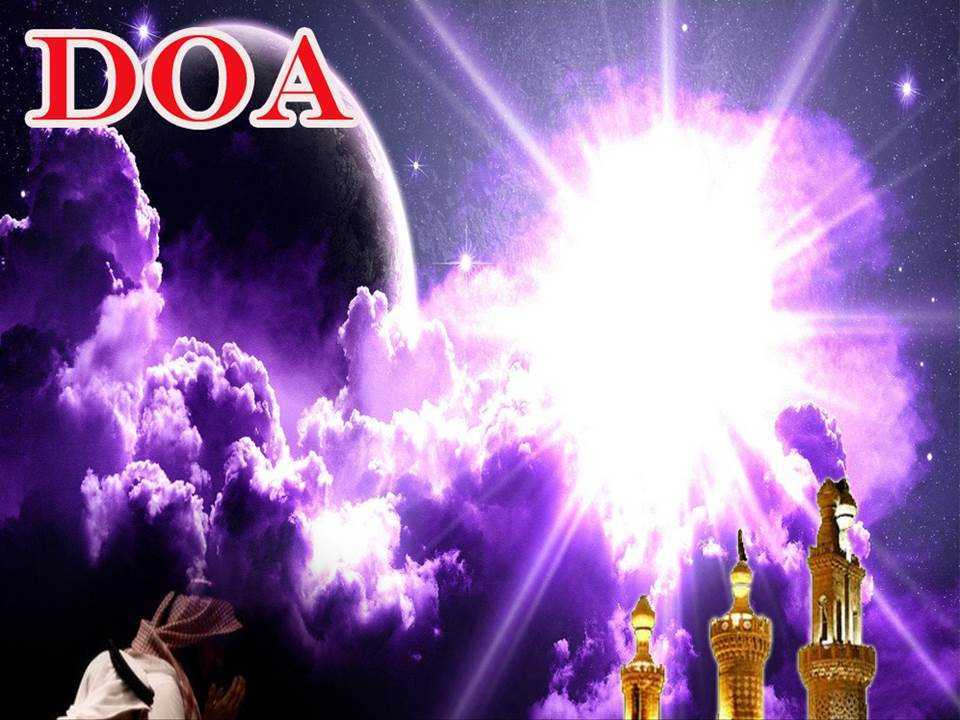 رَبَّنَا اغْفِرْلَنَا ذُنُوْبَنَا وَلِوَالِدِيْنَا وَارْحَمْهُمَ كَمَا رَبَّوْنَا صِغَارَا،
رَبَّنَا آتِنَا مِن لَّدُنكَ رَحْمَةً وَهَيِّئْ لَنَا مِنْ أَمْرِنَا رَشَدًا.
رَبَّنَا آتِنَا فِي الدُّنْيَا حَسَنَةً وَفِي الآخِرَةِ حَسَنَةً  وَقِنَا عَذَابَ النَّارِ. وَصَلَّى اللهُ عَلىَ سَيِّدِنَا مُحَمَّدٍ وَعَلىَ آلِهِ وَصَحْبِهِ وَسَلَّمْ. وَالْحَمْدُ للهِ رَبِّ الْعَالَمِيْنَ.

Ya Allah, ampunilah dosa kami dan dosa kedua ibu bapa kami, peliharalah kami  sebagaimana mereka menjaga kami semenjak kecil. Ya Tuhan kami! Sesungguhnya kami dengar seruan yang menyeru kepada iman, katanya: Berimanlah kamu kepada Tuhan kamu, maka kamipun beriman. Kurniakanlah Kepada Kami Kebaikan Di Dunia Dan Kebaikan Di Akhirat Serta Hindarilah Kami Dari Seksaan Neraka.
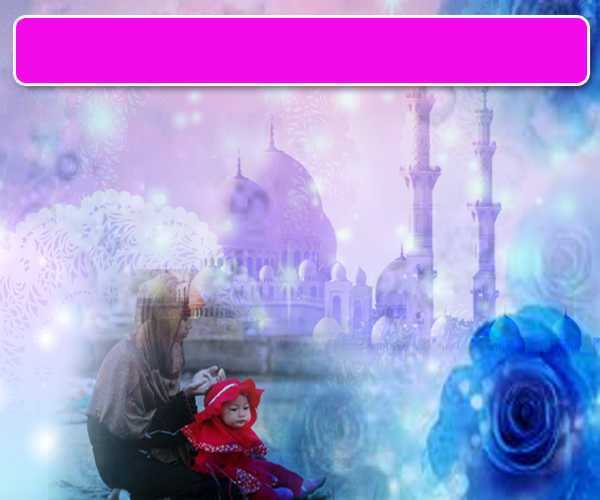 Wahai Hamba-hamba Allah….
Sesungguhnya ALLAH  menyuruh berlaku adil, dan berbuat kebaikan, serta memberi bantuan kepada kaum kerabat dan melarang daripada melakukan perbuatan-perbuatan keji dan mungkar serta kezaliman. Ia mengajar kamu (dengan suruhan dan larangannya  ini) supaya kamu mengambil peringatan mematuhinya.
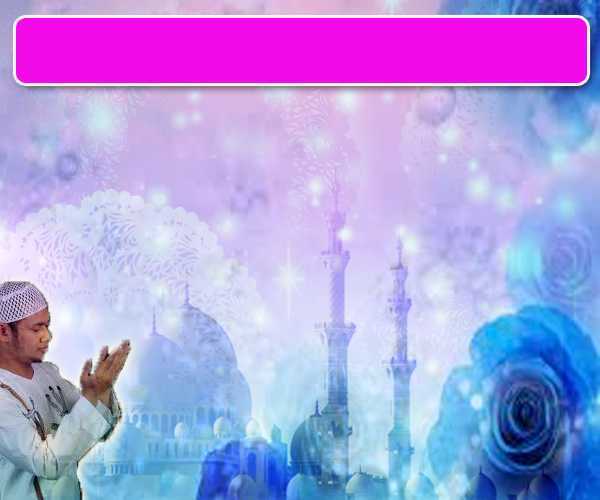 Maka Ingatlah Allah Yang Maha Agung
Nescaya Dia Akan Mengingatimu 
Dan Bersyukurlah Di Atas Nikmat-nikmatNya Nescaya Dia Akan Menambahkan Lagi Nikmat Itu Kepadamu, dan Pohonlah 
Dari Kelebihannya, Nescaya Akan Diberikannya  Kepadamu. Dan Sesungguhnya Mengingati Allah Itu Lebih Besar (Faedah Dan Kesannya) Dan (Ingatlah) Allah Mengetahui Apa  Yang Kamu Kerjakan.
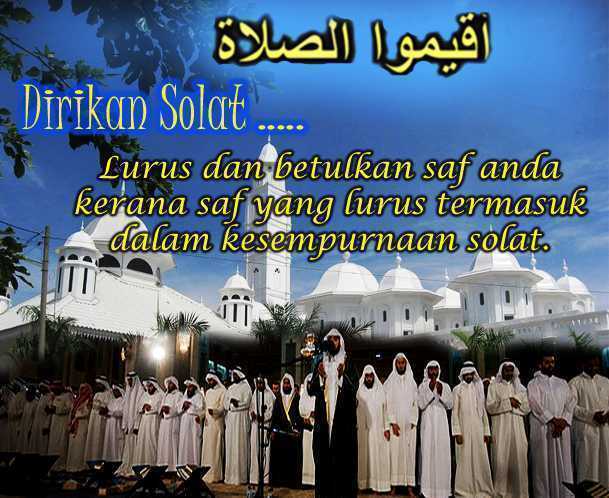 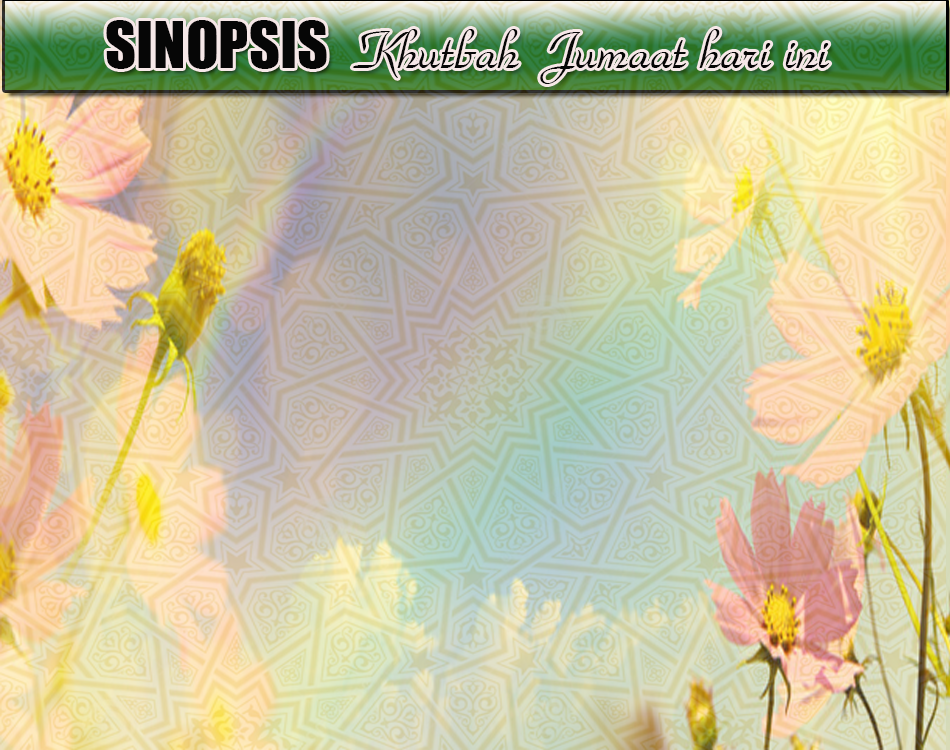 INTISARI KHUTBAH JUMAAT PADA 23/11/2018

TAJUK: MEMBUDAYAKAN SUNNAH RASULULLAH SAW

SAMBUTAN MAULIDURRASUL YANG DIADAKAN SABAN TAHUN MERUPAKAN USAHA UNTUK MEMPERINGATI SUNNAH DAN PERJUANGAN RASULULLAH SAW. KITA HENDAKLAH MENELADANI DAN MEMPRAKTIKKAN SUNNAH DALAM KEHIDUPAN SEHARIAN.

UMAT ISLAM MESTI HINDARI SIKAP PERTELAGAHAN DALAM ISU SUNNAH YANG KECIL, SEBALIKNYA HENDAKLAH MENGAMALKAN SUNNAH-SUNNAH YANG BESAR SEPERTI MENJAGA ADAB DAN AKHLAK, BERLAKU ADIL, MEMELIHARA AMANAH, SUBURKAN BUDAYA ILMU MENJAGA UKHUWWAH DAN PERPADUAN SETA SEBAGAINYA. 

ARUS  PEMODENAN DAN PENGARUH BUDAYA BARAT HARI INI, MAKIN MENGHAKIS SUNNAH YANG DITINGGALKAN OLEH RASULULLAH SAW. KONSEP KEBEBASAN DAN HAK ASASI MANUSIA MAKIN DIJULANG SEHINGGA TIADA ISTILAH HAK ATAU BATIL.

UMAT ISLAM MESTI MEMBUDAYAKAN SUNNAH AGAR IANYA MENJADI BENTENG DAN PERISAI MEMBENDUNG BUDAYA SONGSANG DARI MEREBAK KE DALAM KALANGAN MASYARAKAT.